Pandemier og smittevern gjennom historien
Realfagkonferansen 2020
Magnus Vollset, førsteamanuensis, IGS
[Speaker Notes: Velkommen.]
Hvilken teknologi har reddet flest liv?
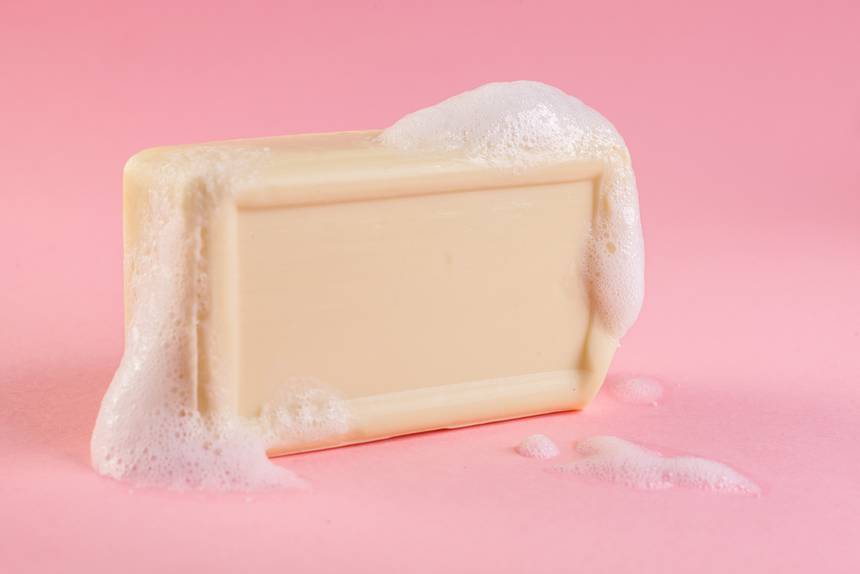 A)
C)
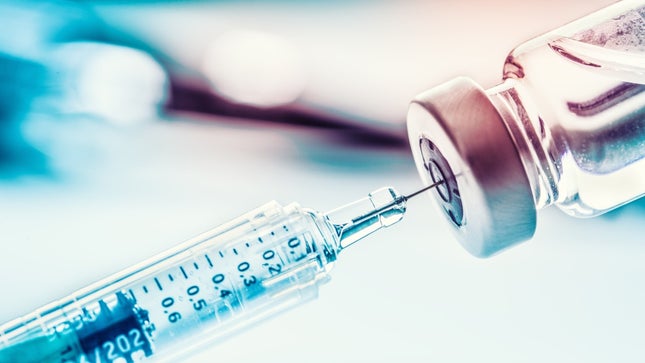 B)
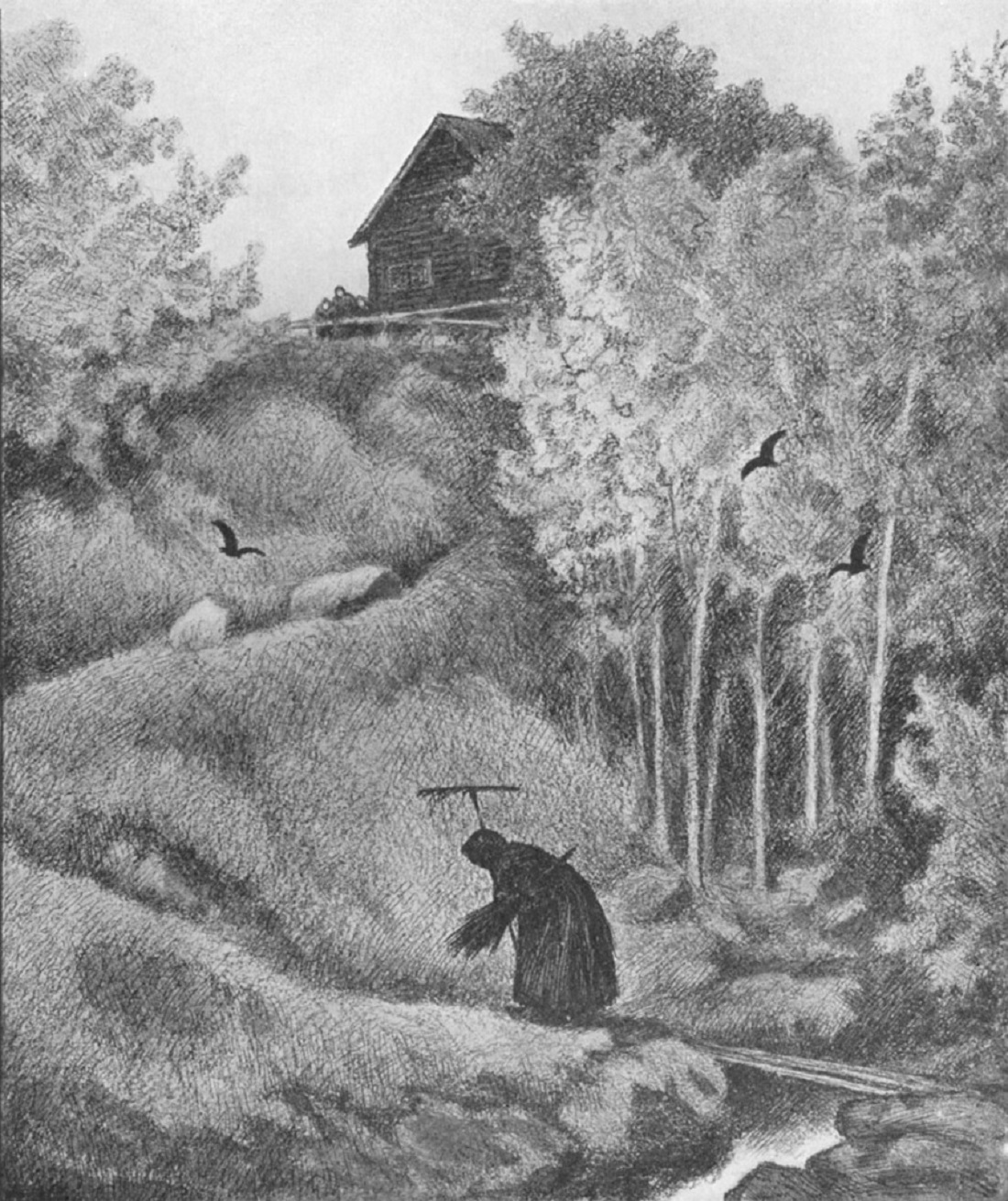 UNIVERSITY OF BERGEN
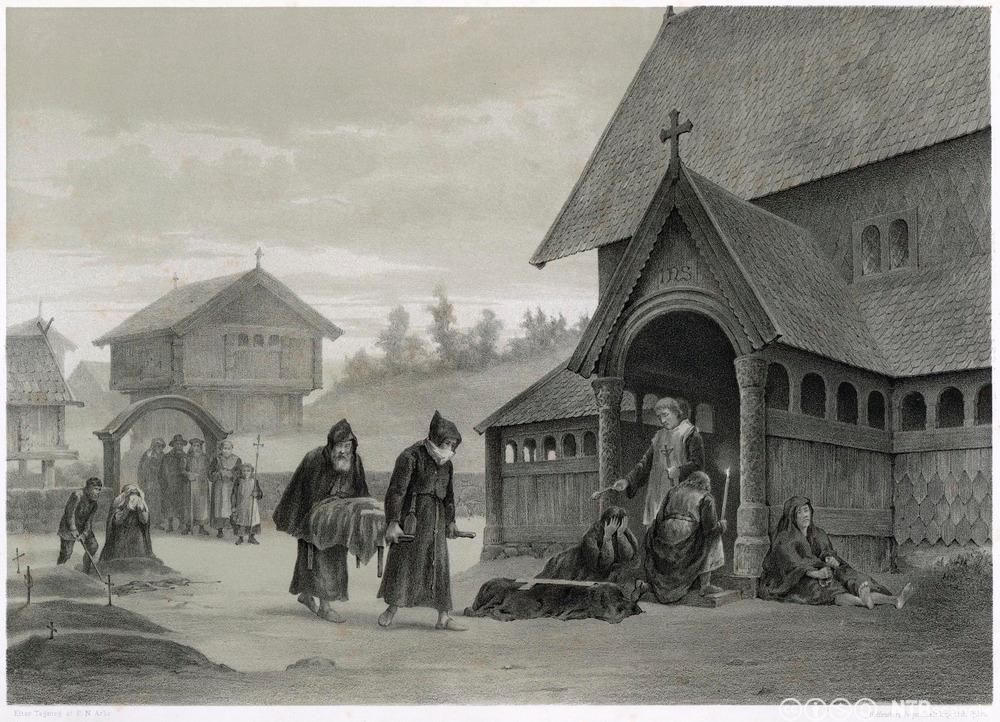 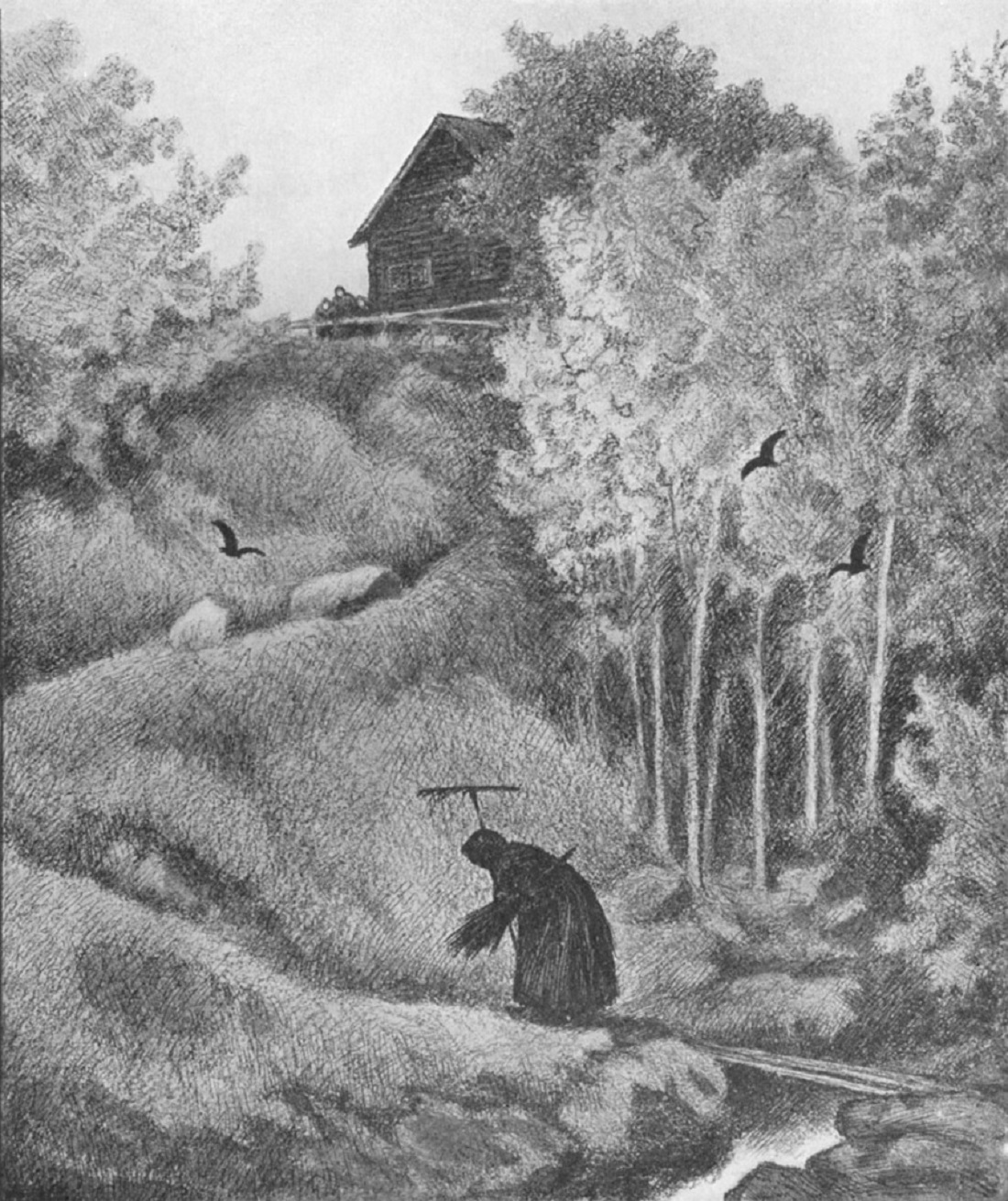 UNIVERSITY OF BERGEN
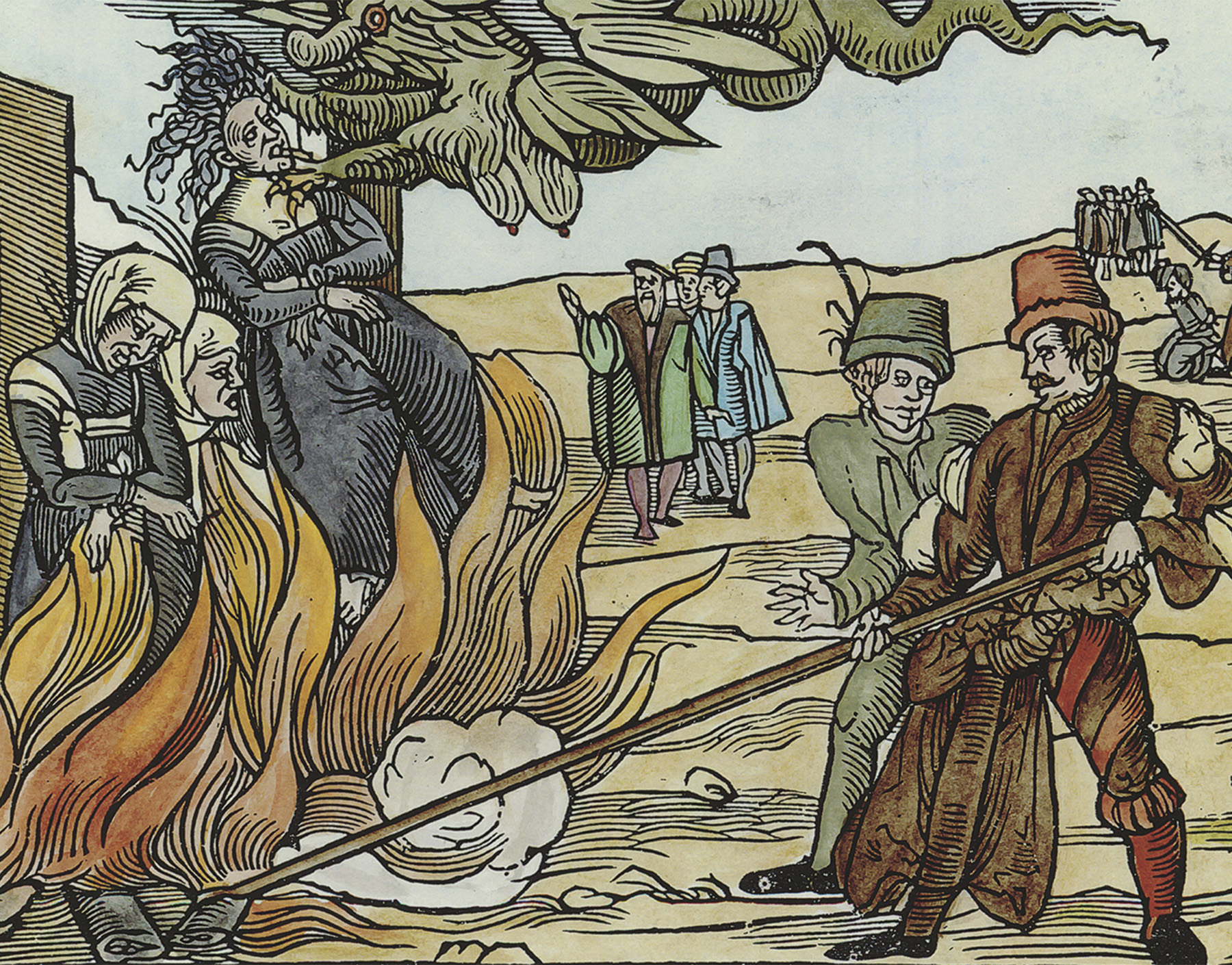 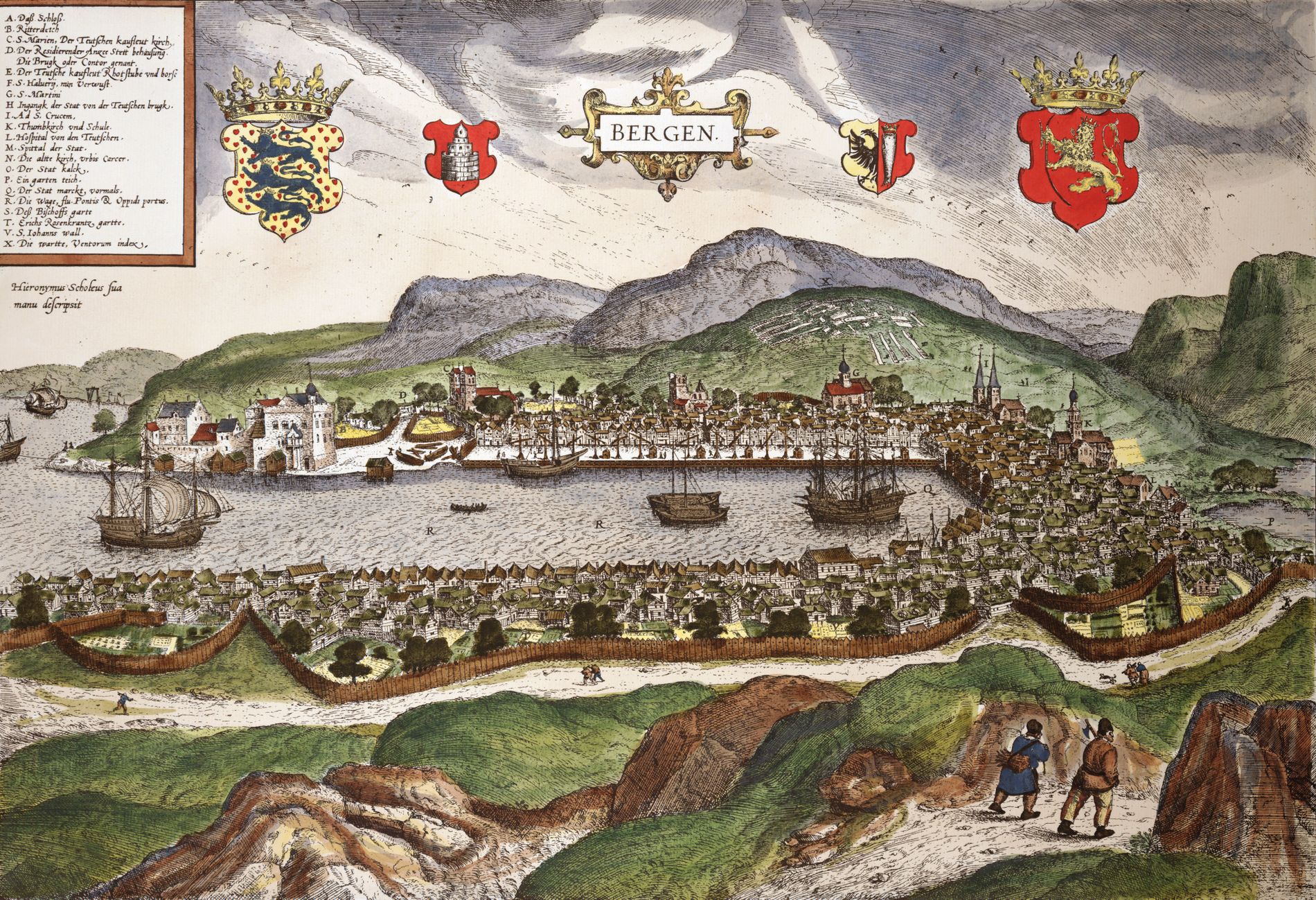 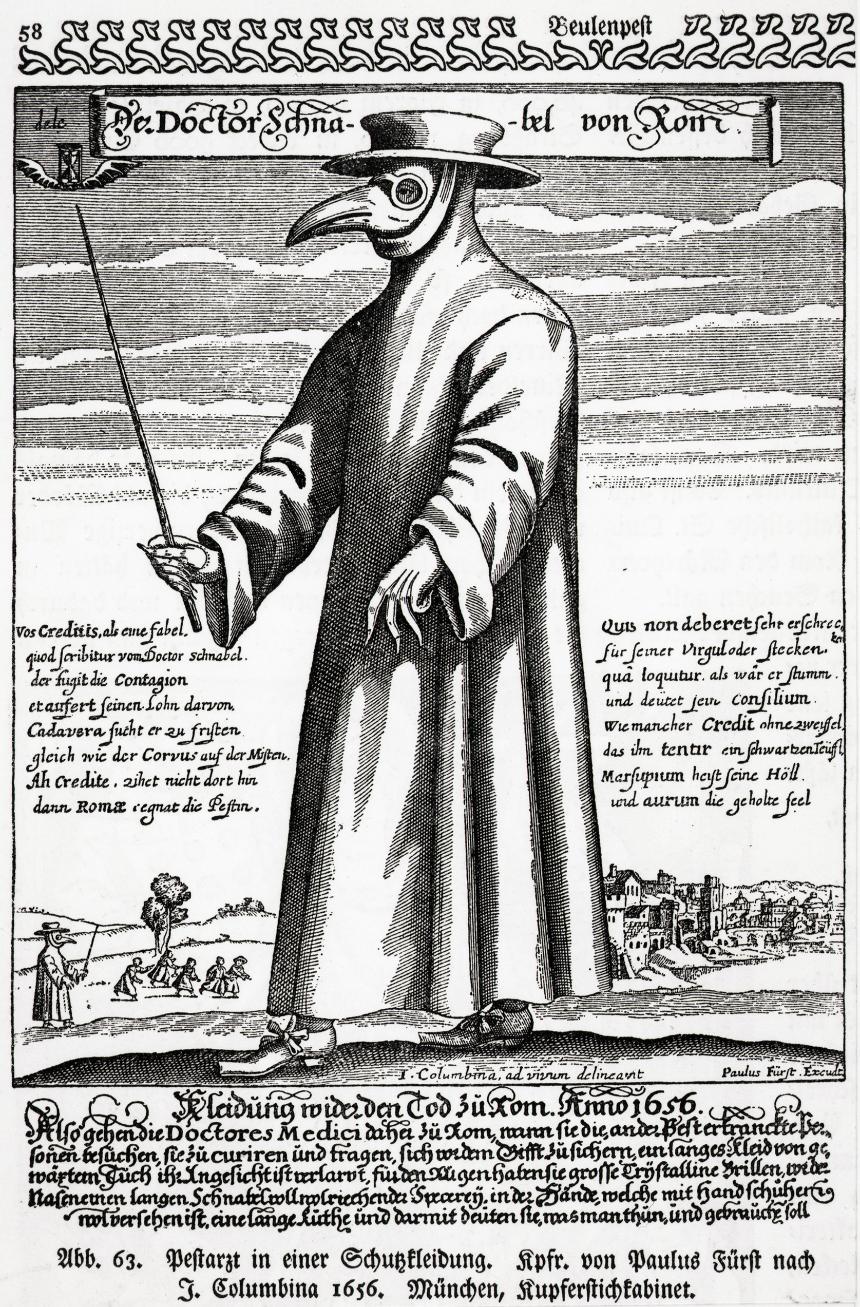 Villands Nielsen (1564-1616)
Norges første statsansatte lege (1603)

Som takk for innsatsen under pesteni 1599-1600, som tok livet av en tredel avbyens befolkning

Ansettelsen var begynnelsen på detoffentlige helsevesenet i Norge
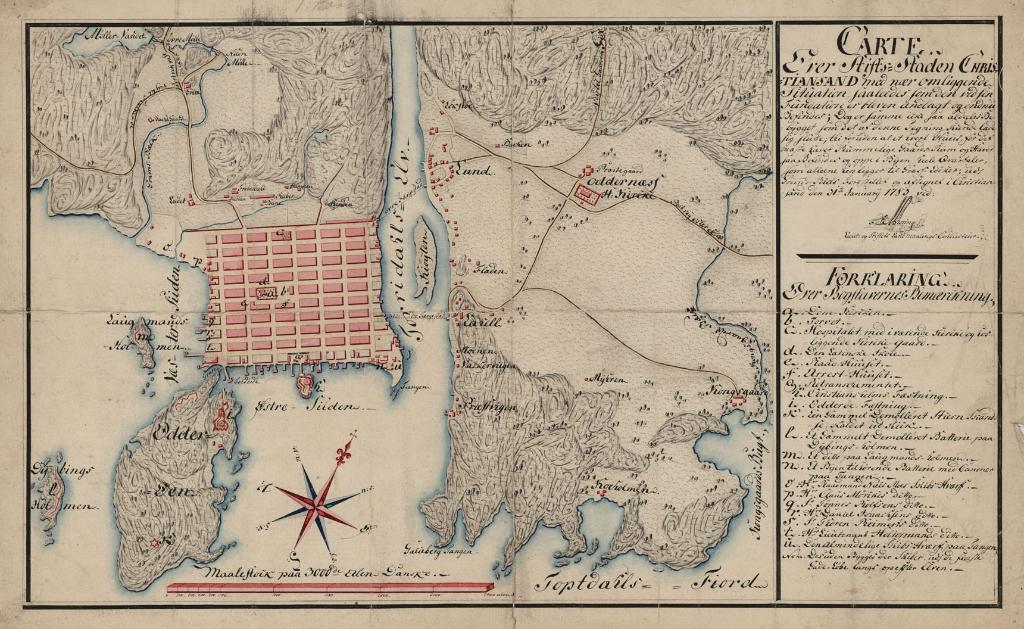 UNIVERSITY OF BERGEN
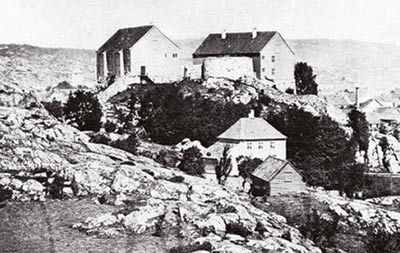 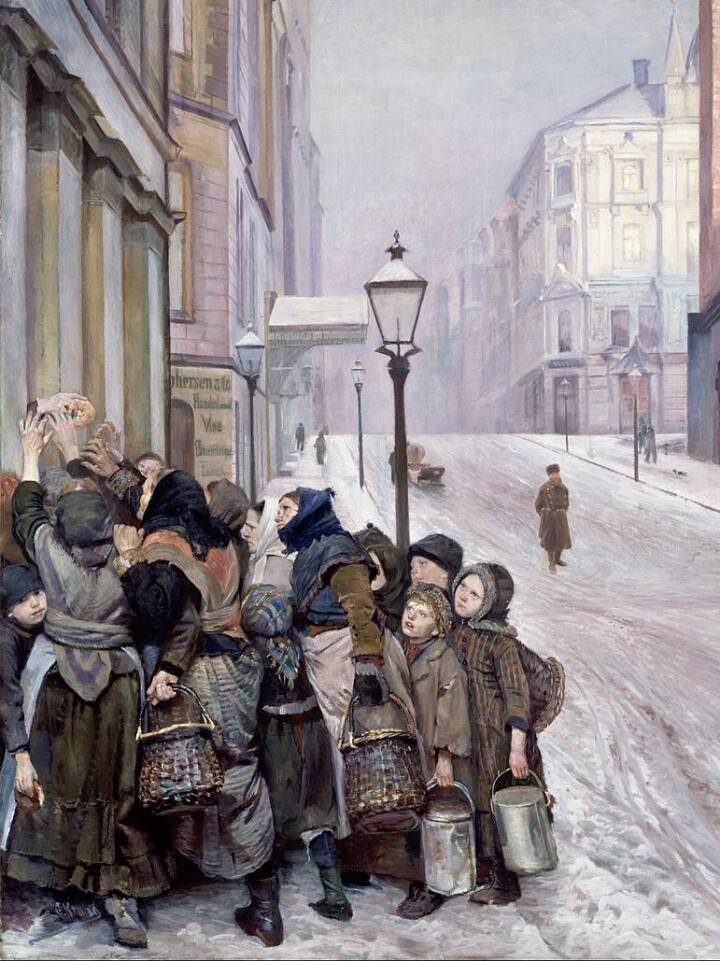 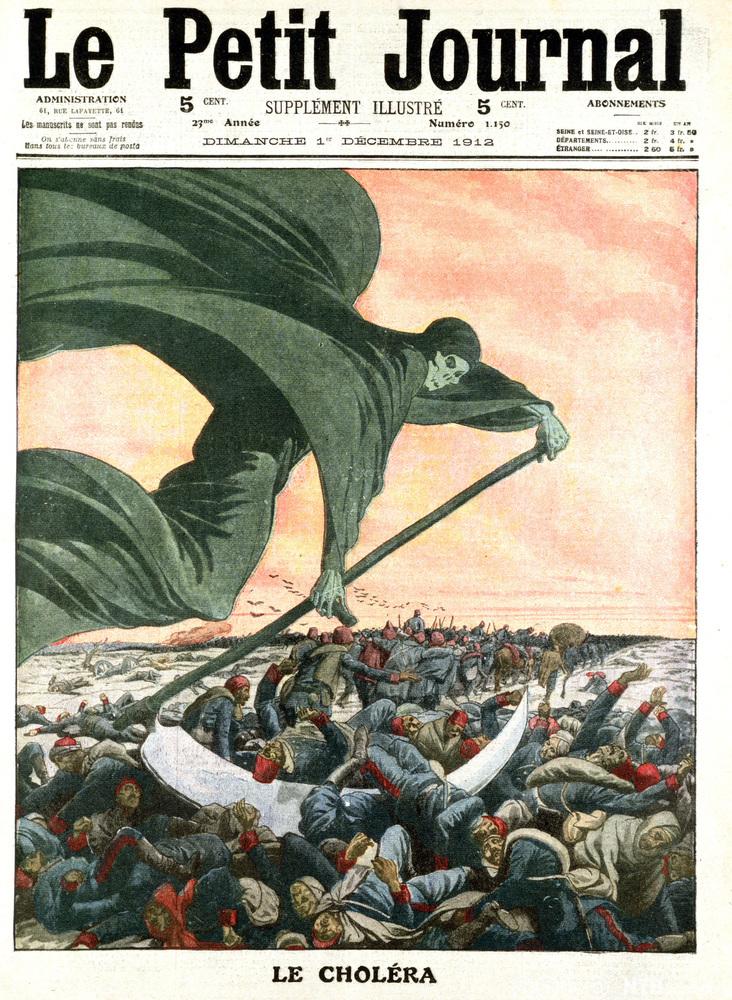 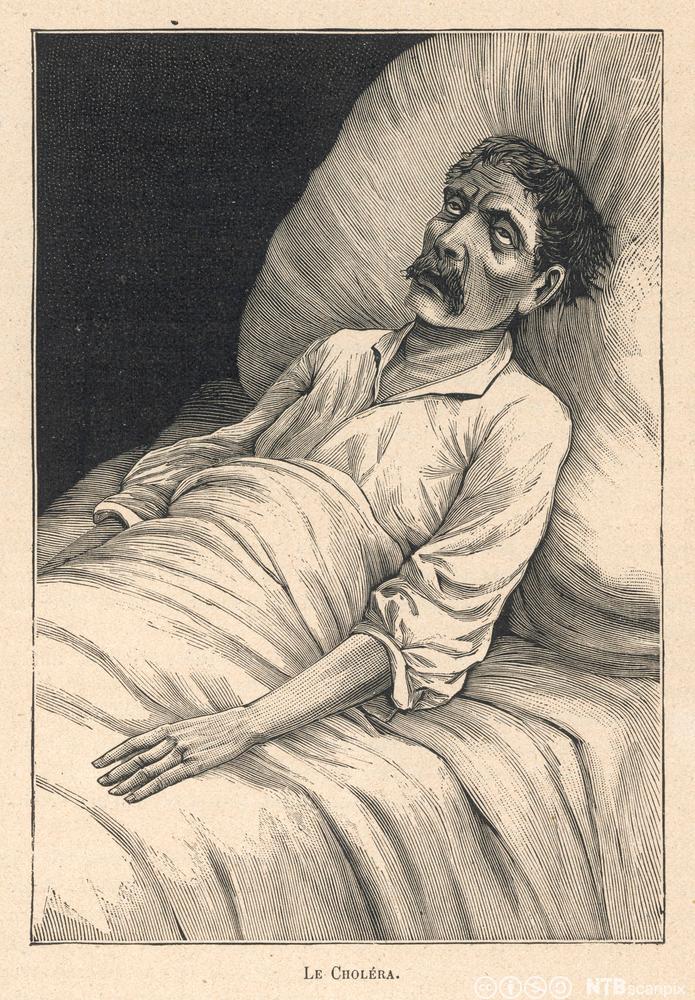 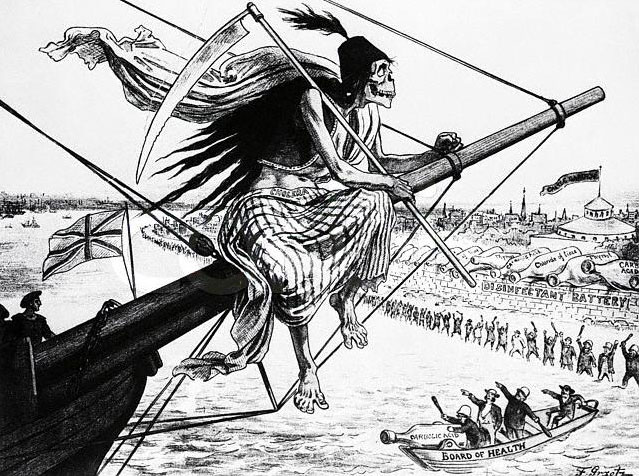 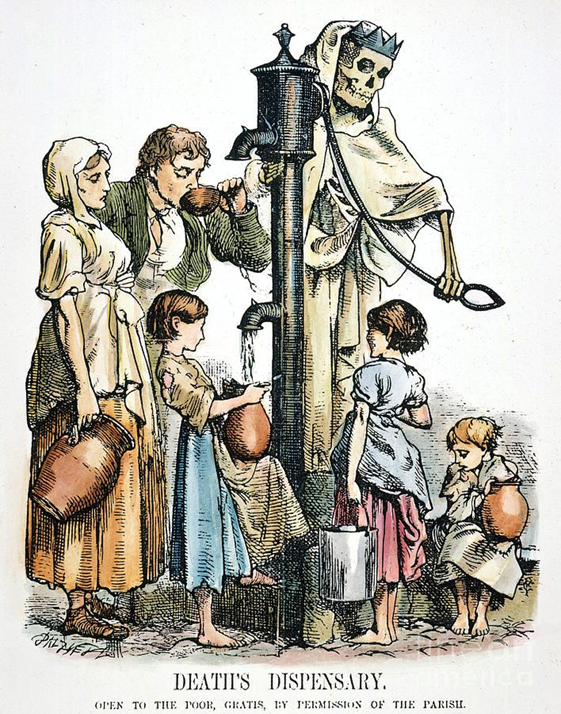 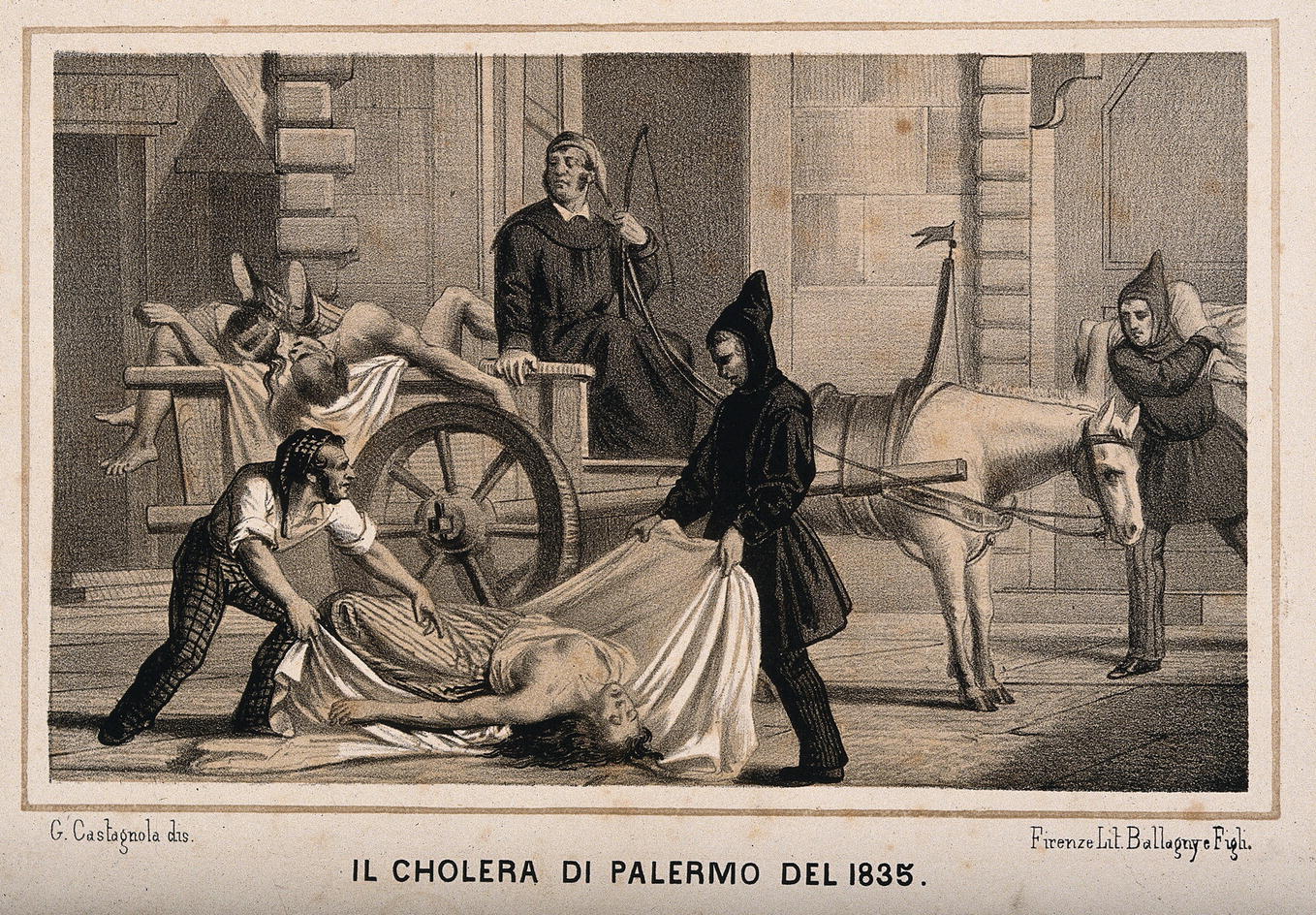 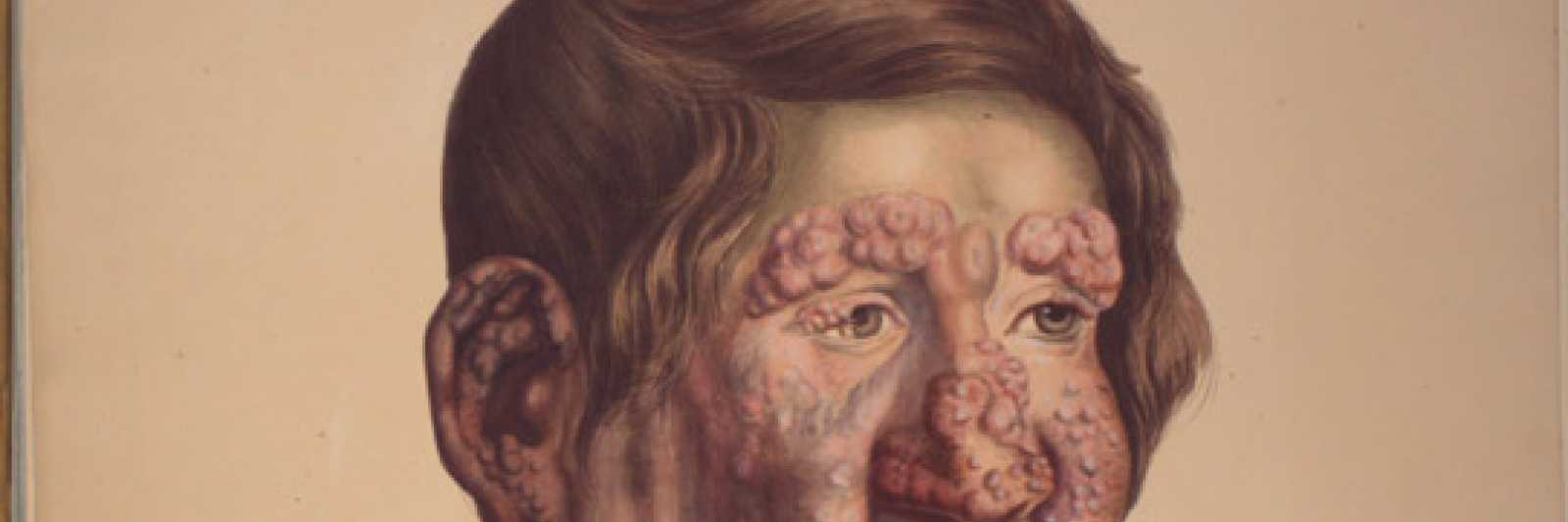 UNIVERSITY OF BERGEN
1856  Leprakampanjen

«En epidemi i sakte film»
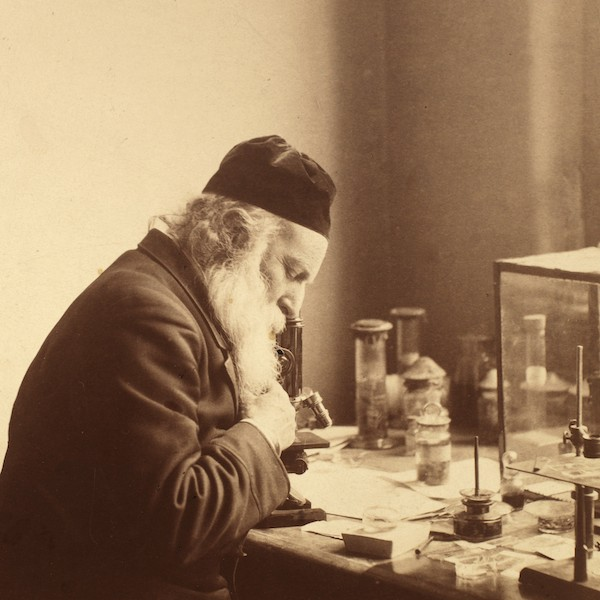 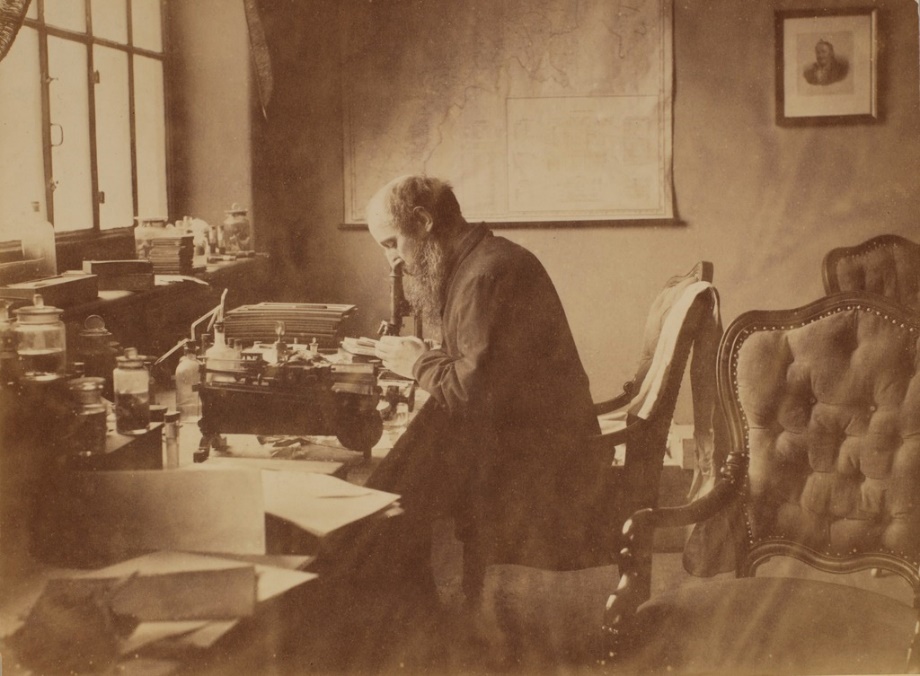 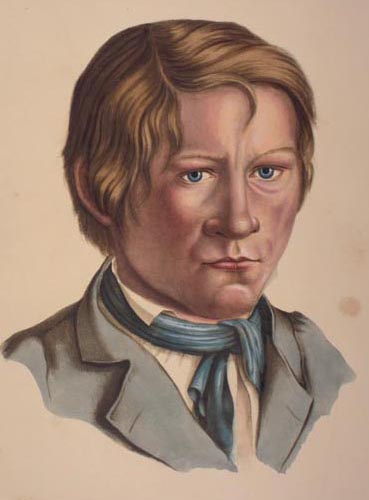 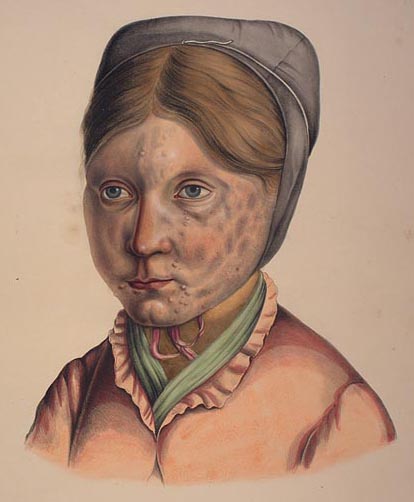 UNIVERSITY OF BERGEN
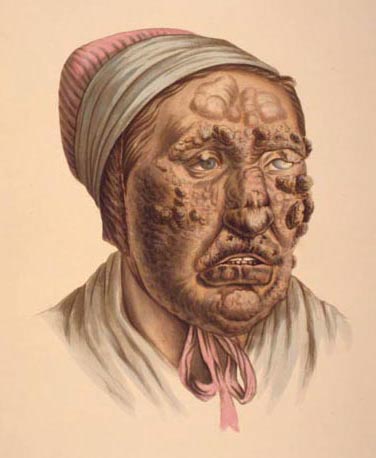 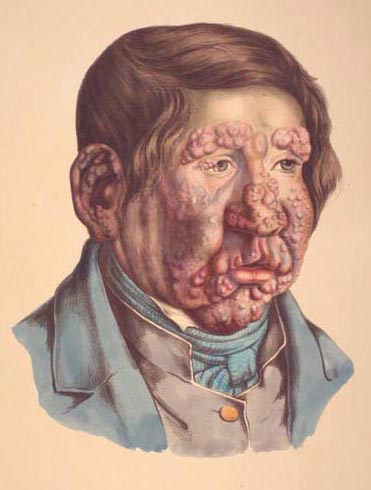 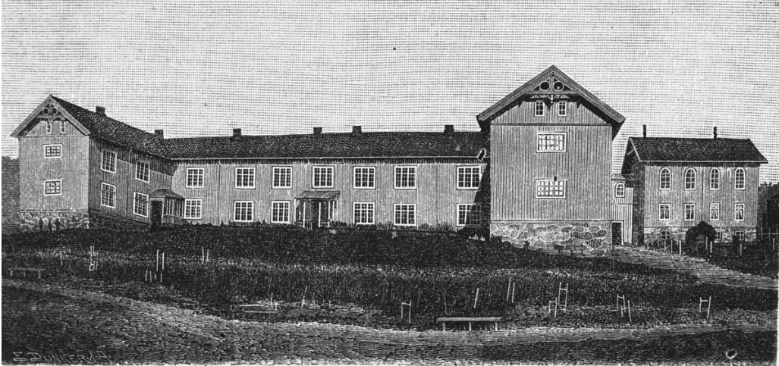 Trondheim:
Reitgjerdet
(1861-1923)
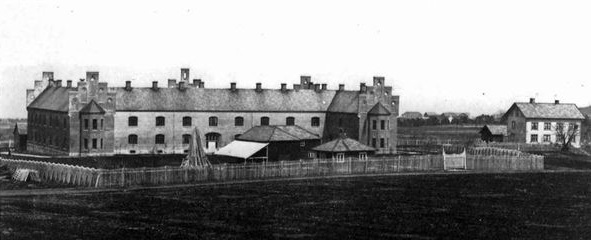 Molde:
Reknes
(1713-1895)
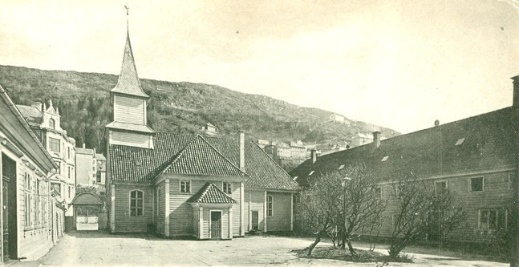 Bergen:
St. Jørgens Hospital(ca. 1400-1946)
Lungegårdshospitalet(1849-1895)
Pleiestiftelsen No. 1
(1857-1956)
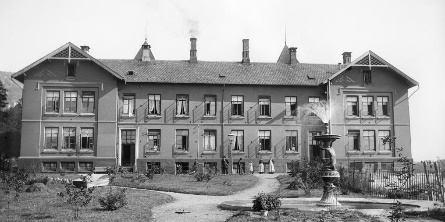 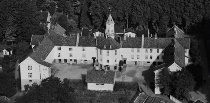 1860: Sunnhetsloven
«Lov om Sunnhetskommisjoner og om Foranstaltninger mot epidemiske, endemiske og smittsomme Sykdommer»

«Helsevesenets grunnlov» (Aina Schiøtz)

Permanente sunnhetskommisjoner i alle distrikt.

Utvidet ansvar: Motarbeide epidemier, smittsomme og utbredte sykdommer (i tillegg til tilsyn og forebygging).

Staten tar mer ansvar for befolkningens helse. Det offentlige helsevesen, det var distriktslegen, det.
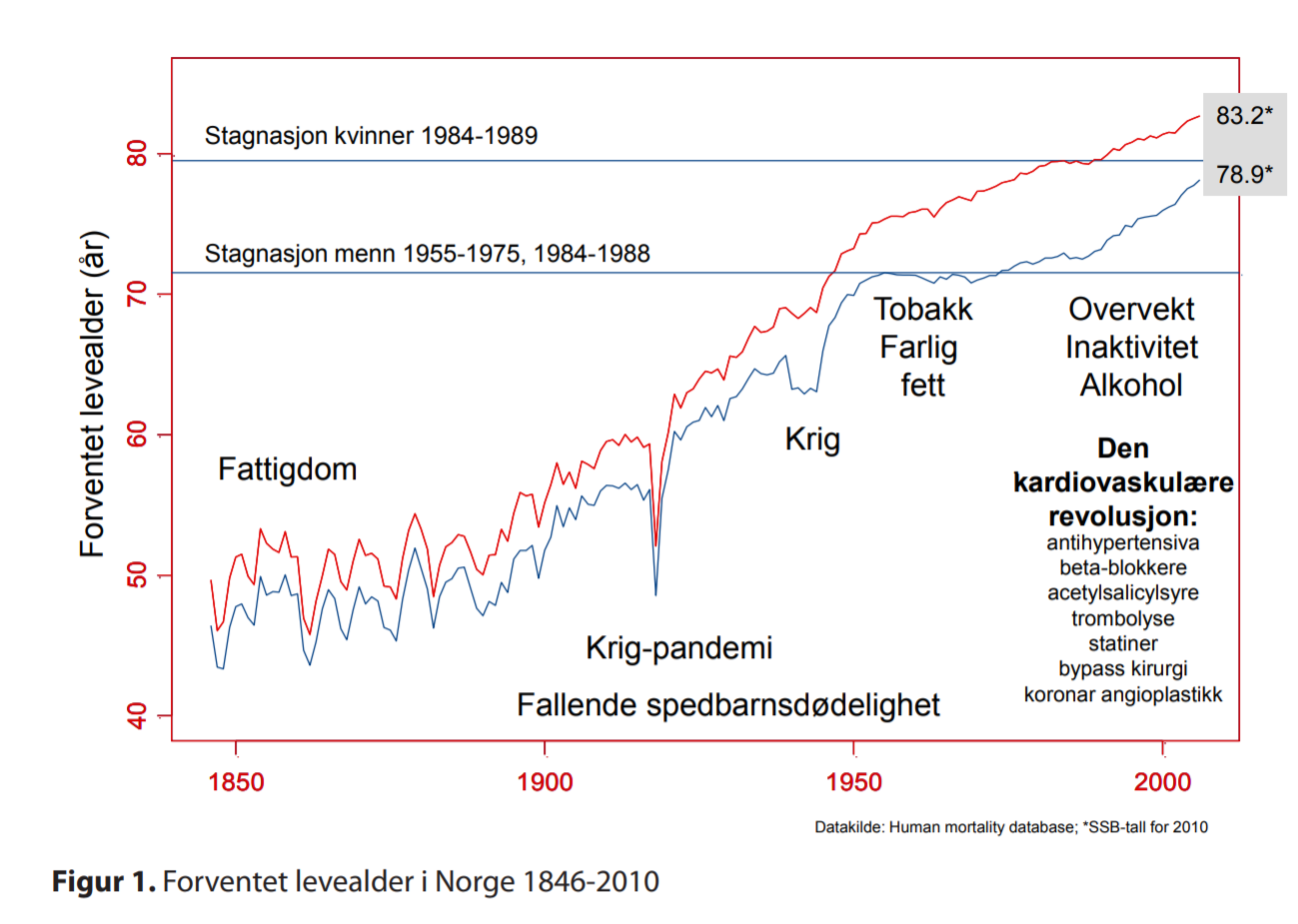 [Speaker Notes: Figuren er hentet fra Folkehelseinstituttets rapport 2012:4, «Dødelighet og dødsårsaker i Norge gjennom 60 år, 1951-2010». Tilgjengelig online:
https://www.fhi.no/globalassets/dokumenterfiler/helseregistre/dar/dodelighet-og-dodsarsaker-pdf.pdf]
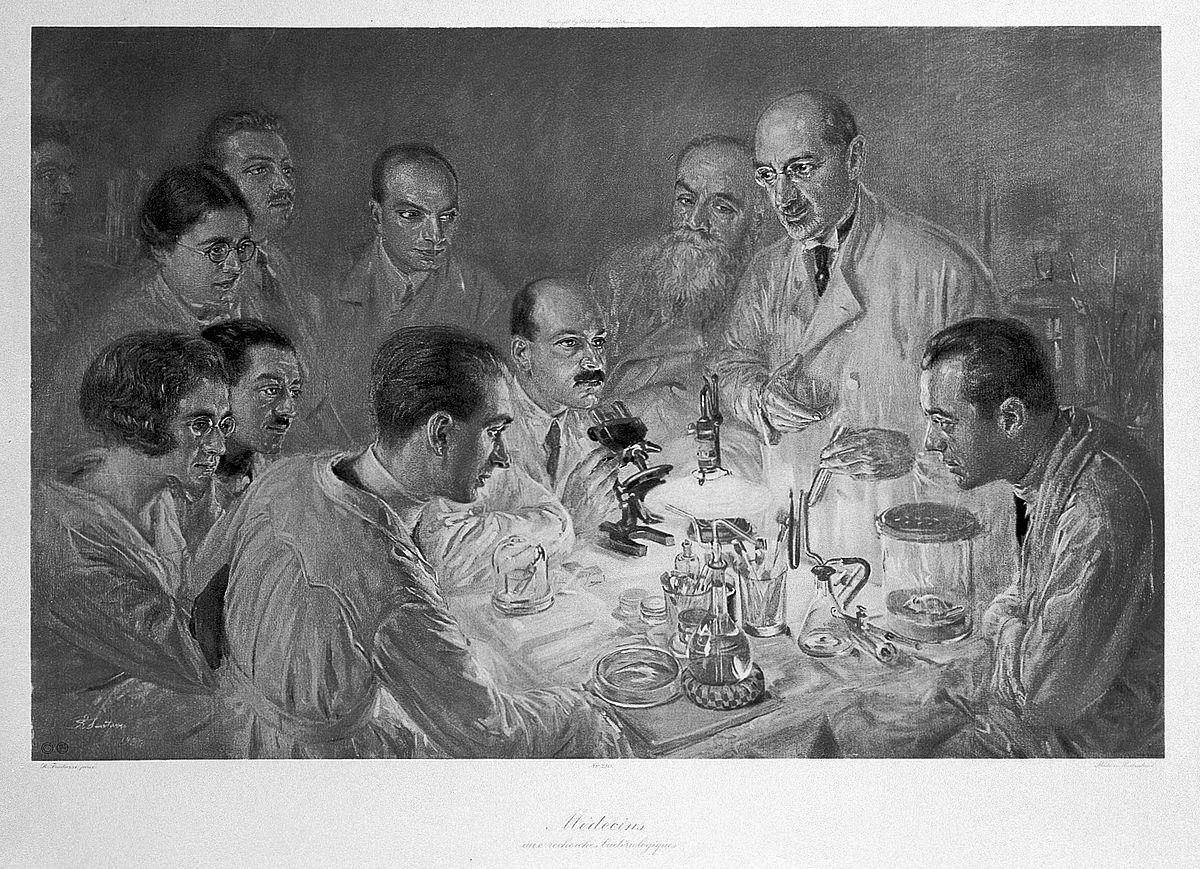 UNIVERSITY OF BERGEN
Jeg mener ogsaa, at den Spedalske ikke alene har Menneskerettigheder, men ogsaa Pligter mod sine Medmennesker, og at han (…) maa finde sig i, at hans Pligter kanske gjøres stærkere gjældende end hans Rettigheder. Og de, der ikke er spedalske, har ogsaa Rettigheder og specielt Rettighed til at værge sig mod Sygdommen, og det forekommer mig at være retfærdigere og humanere, om de Spedalske maa lide noget for sine friske Medmenneskers Skyld, end at disse sidste skulle udsættes for at lide for de Spedalskes Menneskerettigheders Skyld.

                                           Armauer Hansen, 1883
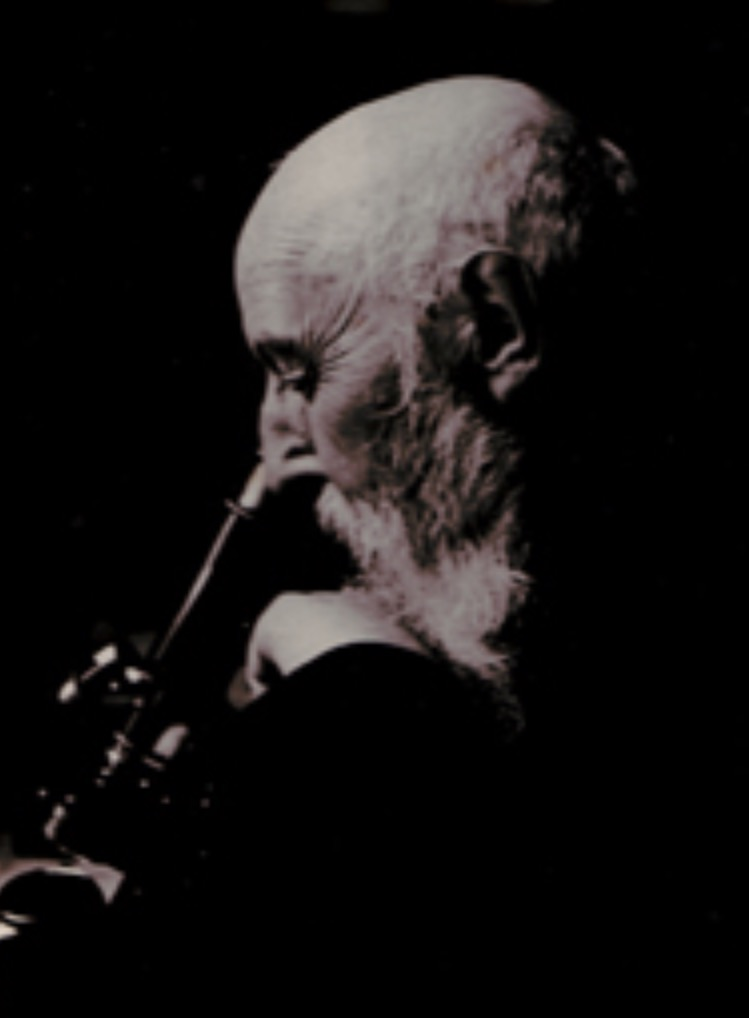 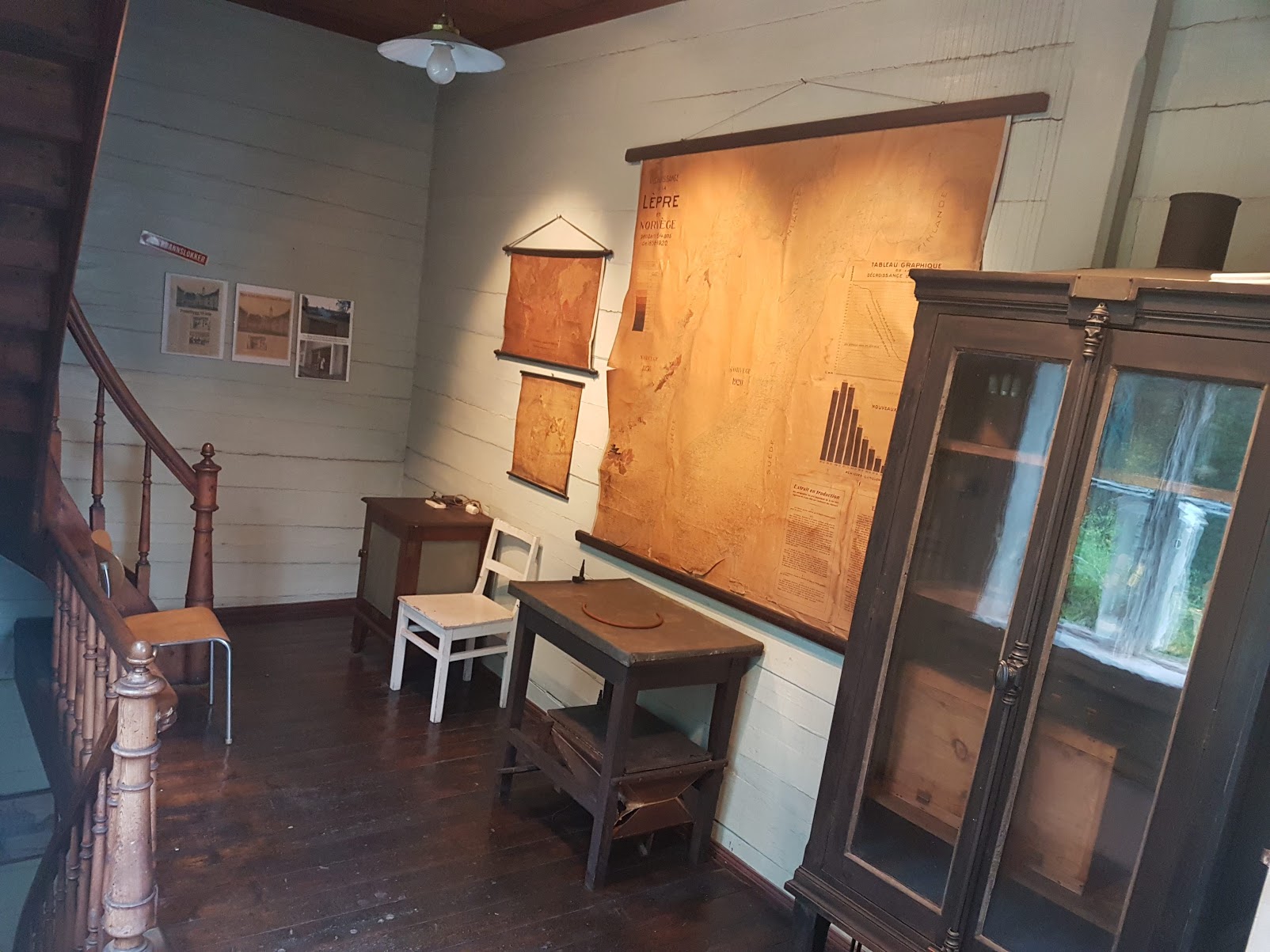 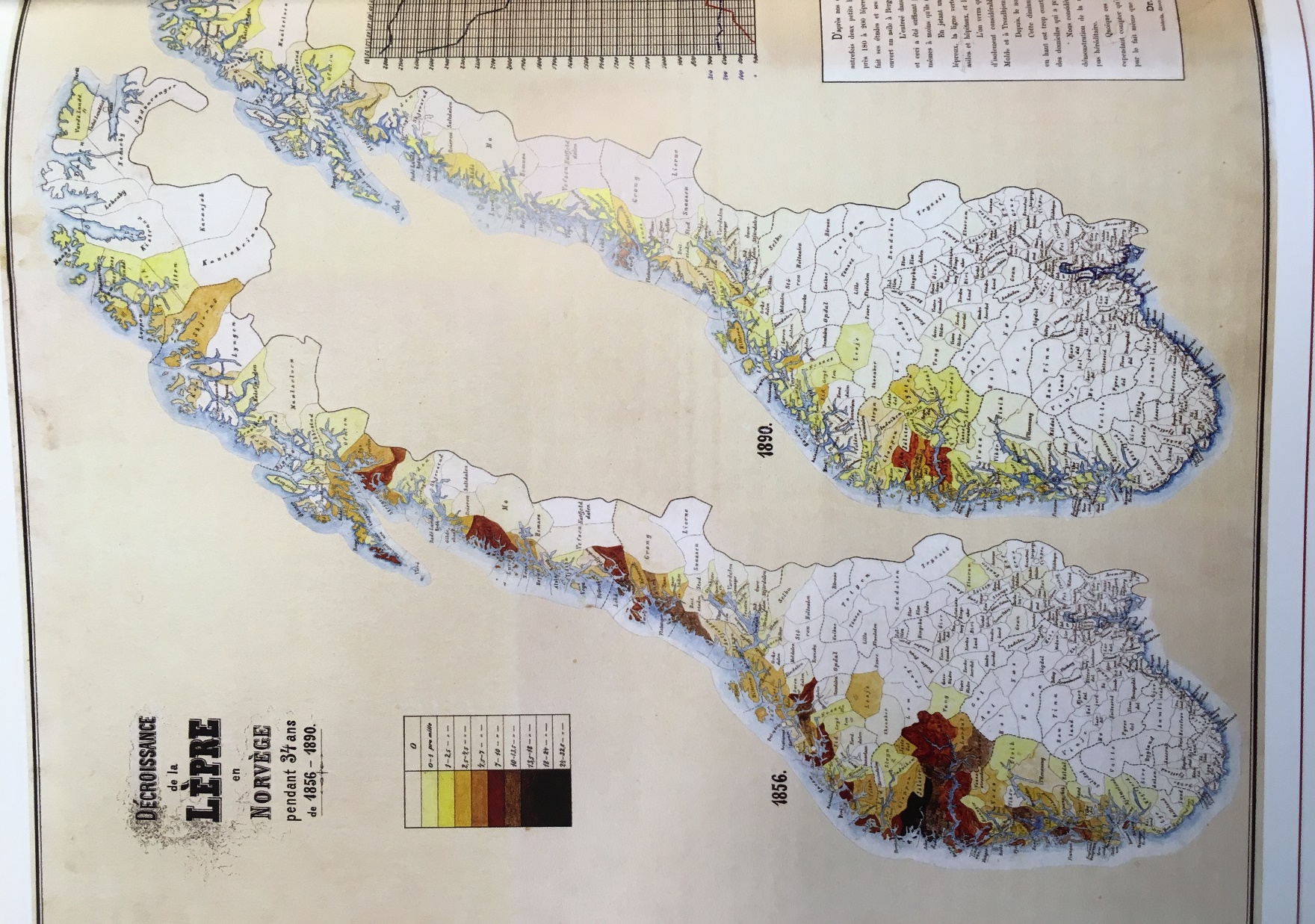 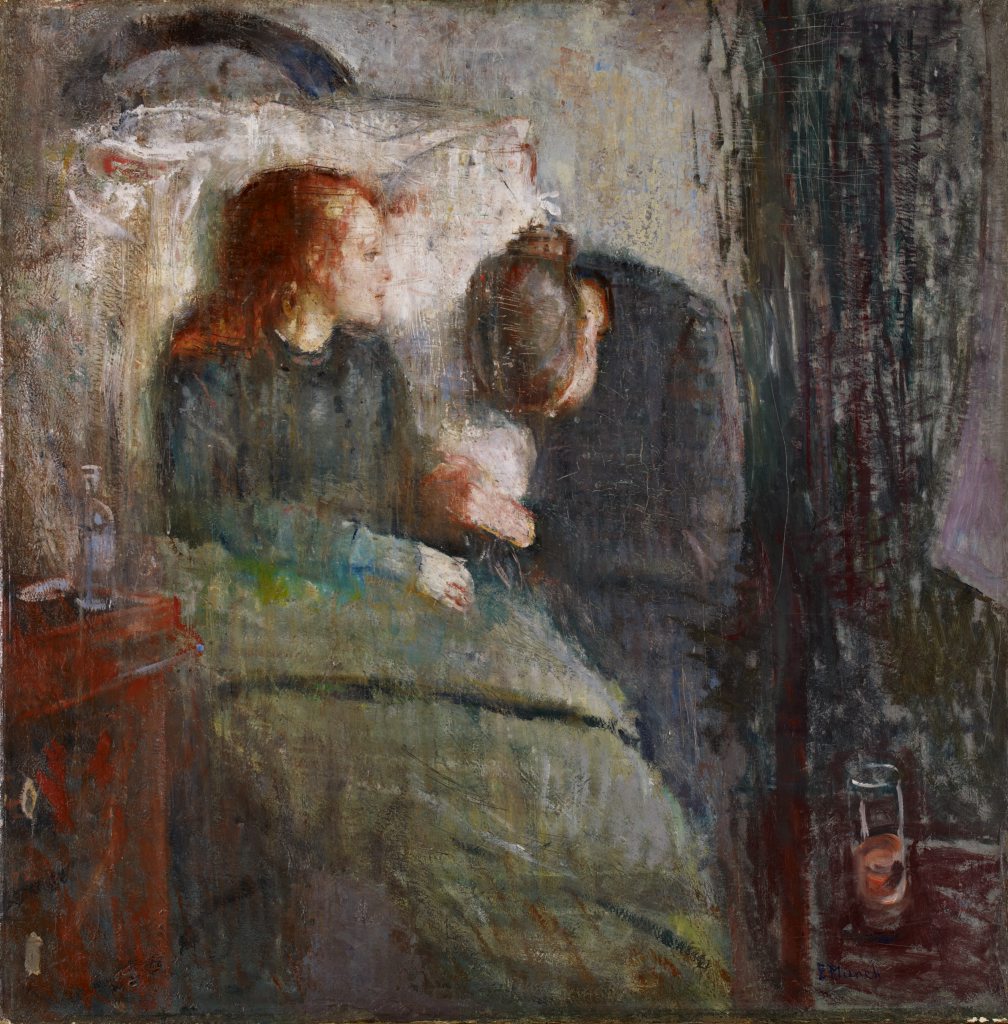 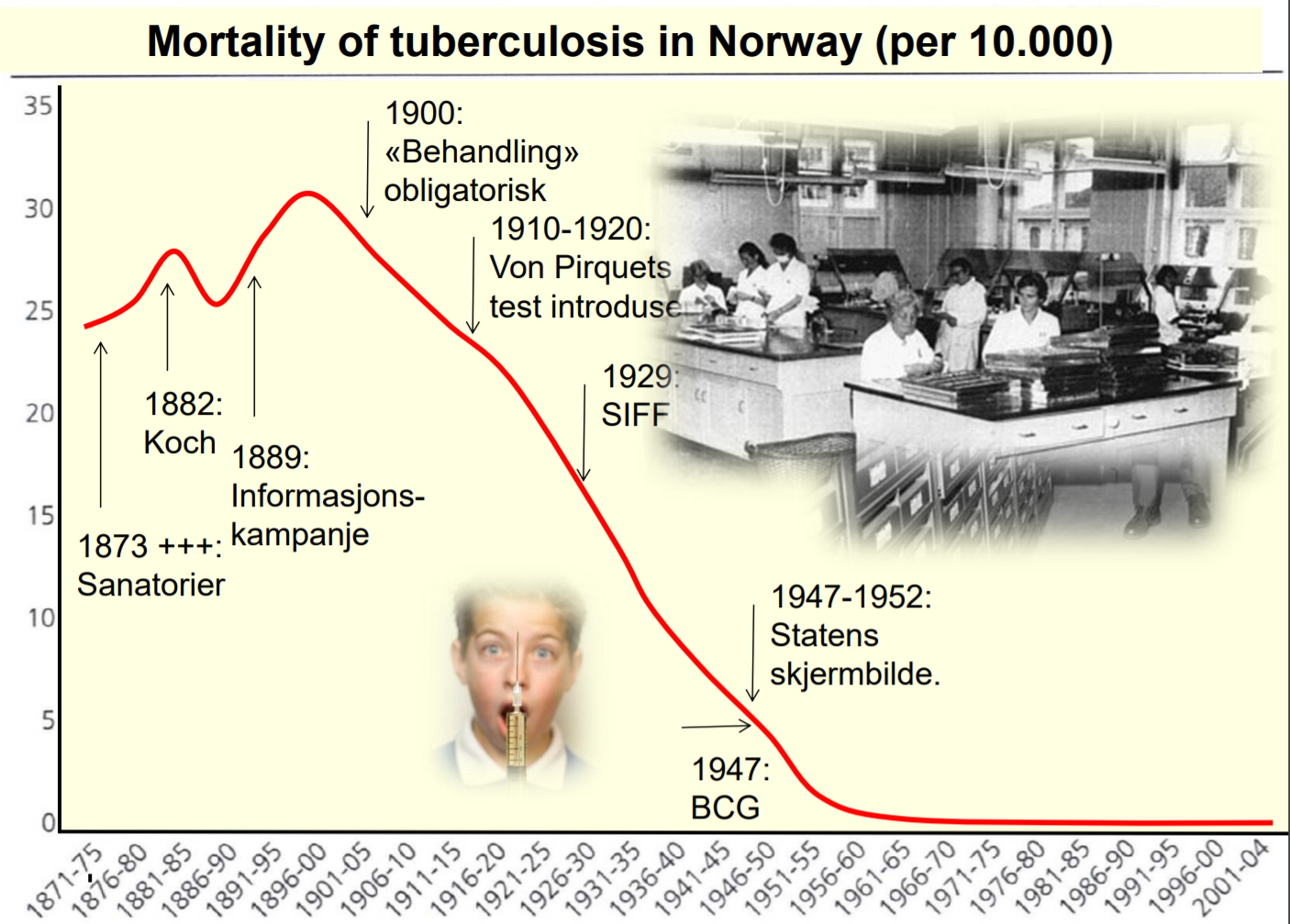 UNIVERSITY OF BERGEN
[Speaker Notes: Figuren er hentet fra en presentasjon av Ulf R. Dahle, FHI, fra 2016. Tilgjengelig her: https://www.lhl.no/globalassets/lhl-internasjonal/dokumenter/tuberkulose-i-norge---historisk_ulf-dahle-06.04.2016.pdf]
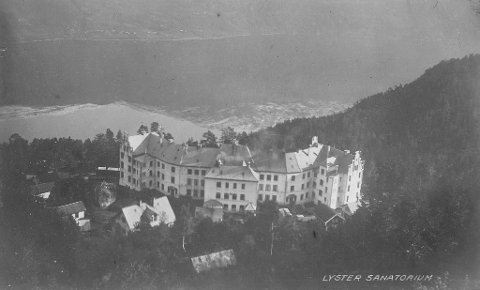 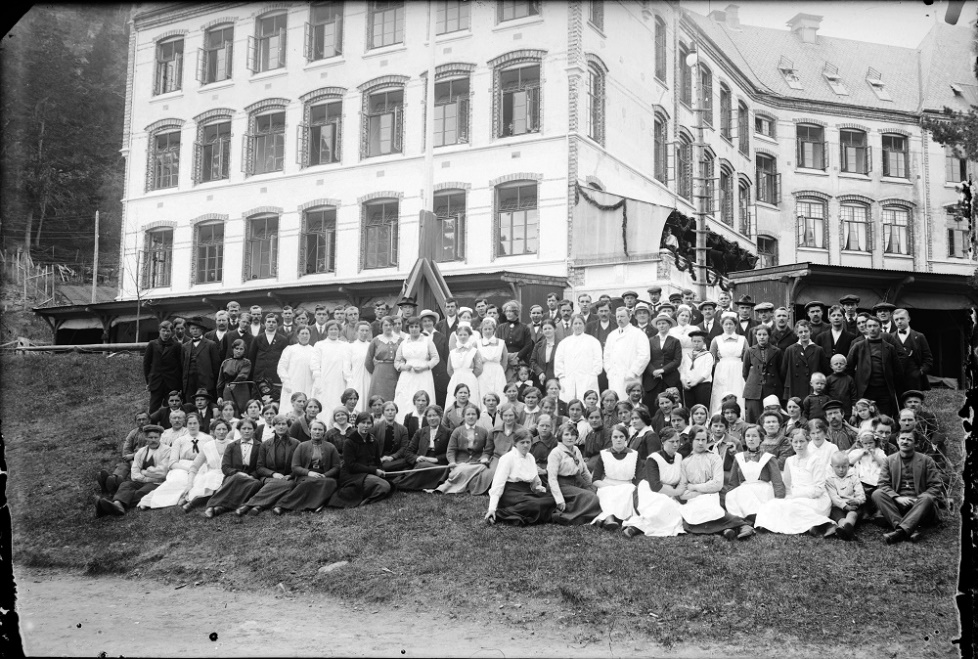 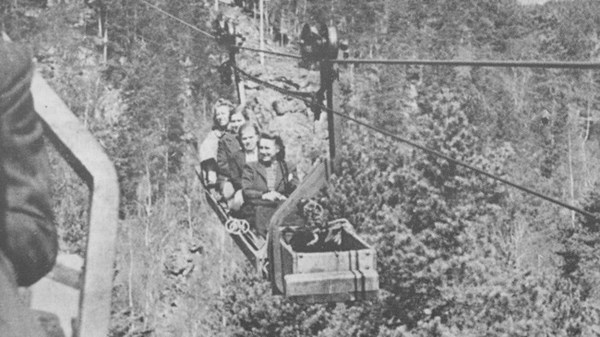 UNIVERSITY OF BERGEN
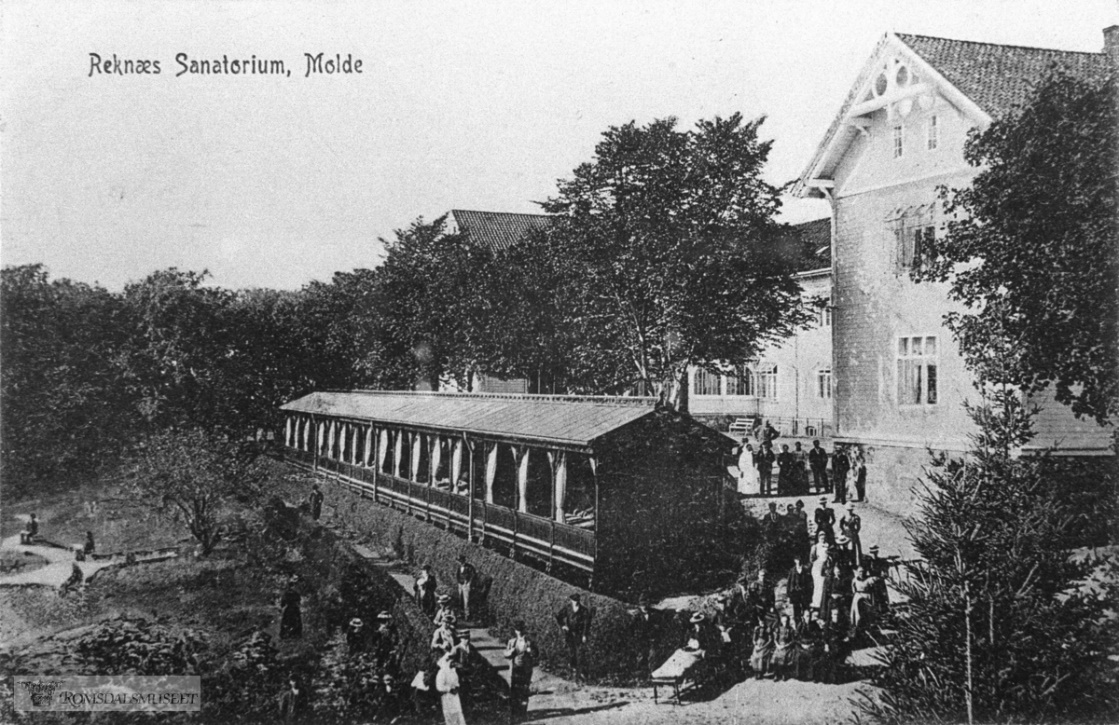 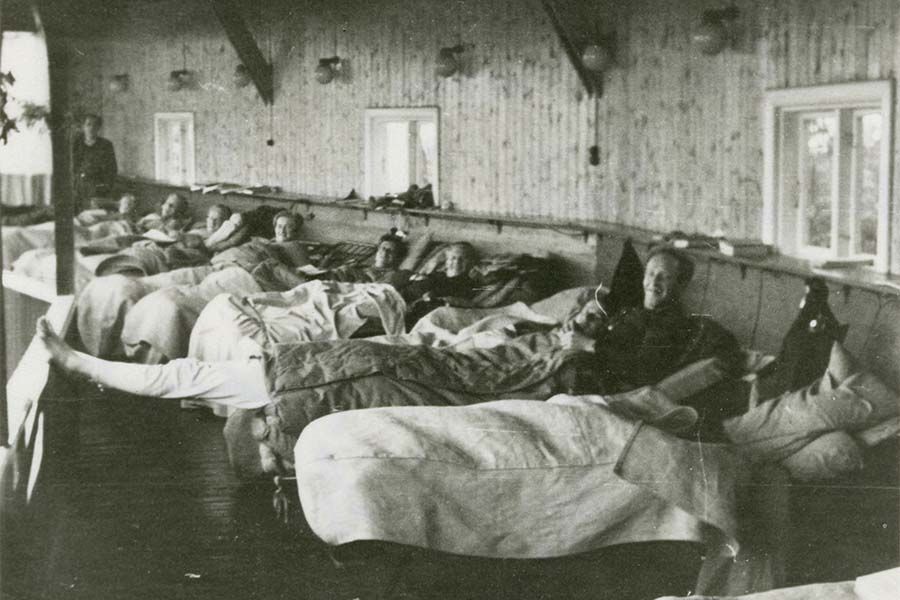 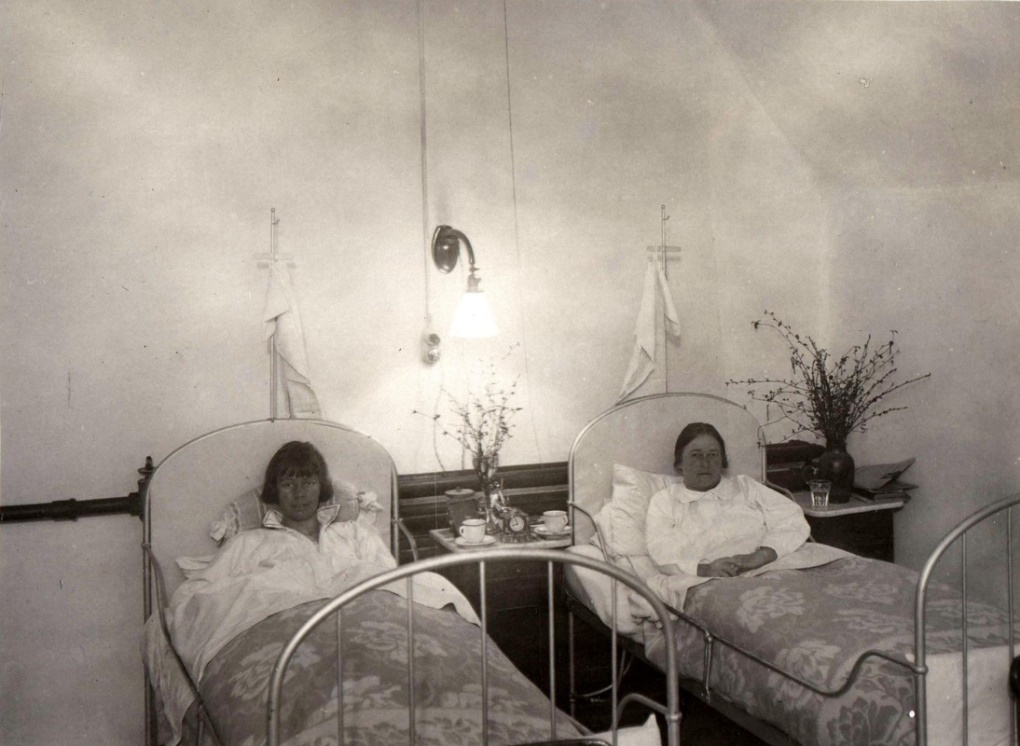 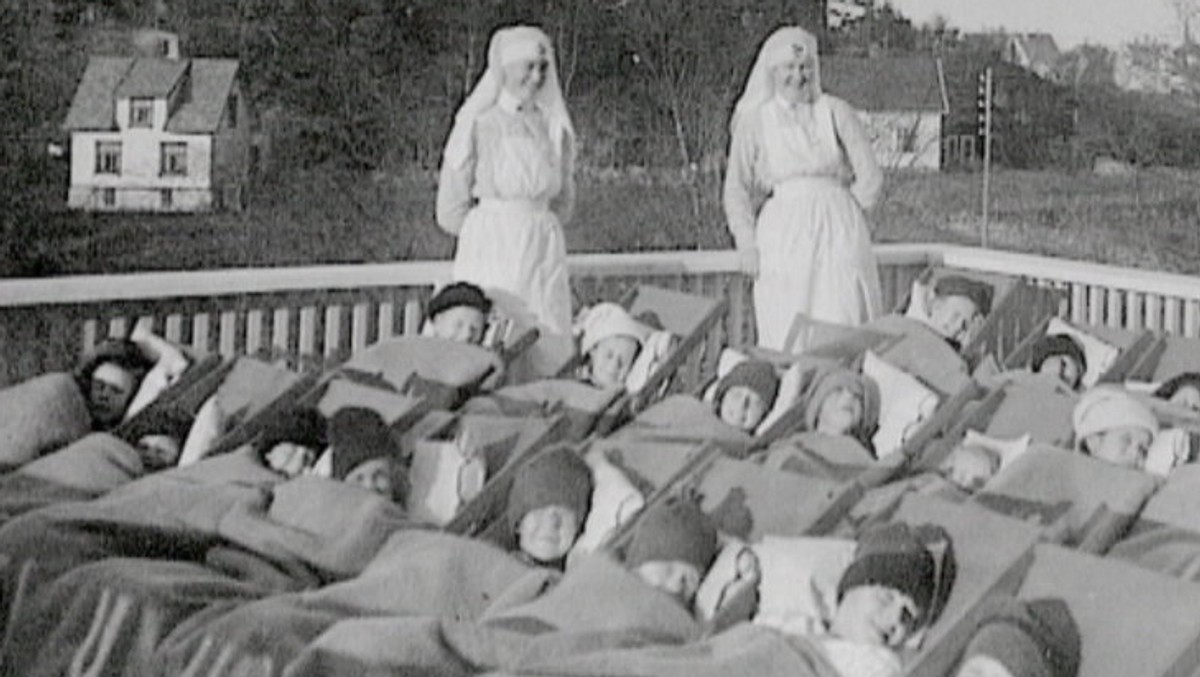 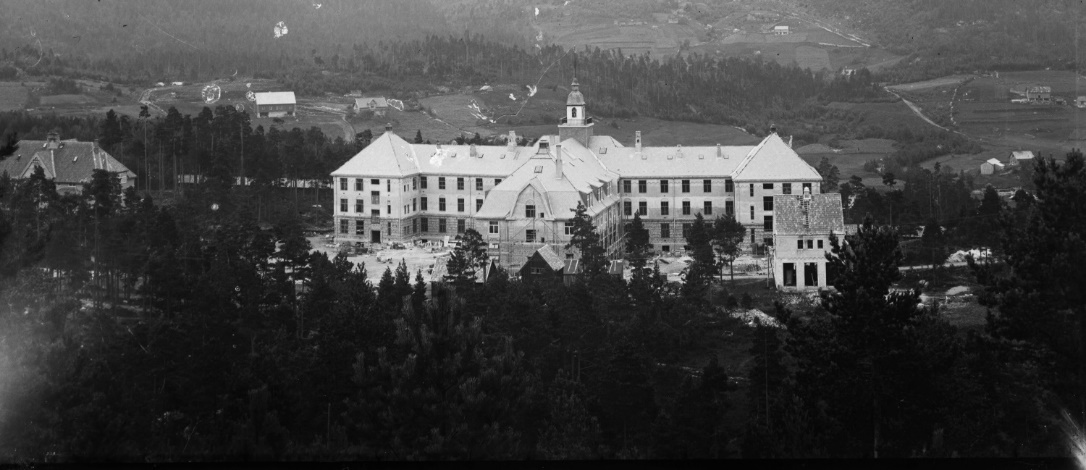 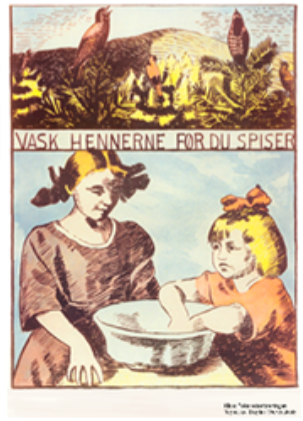 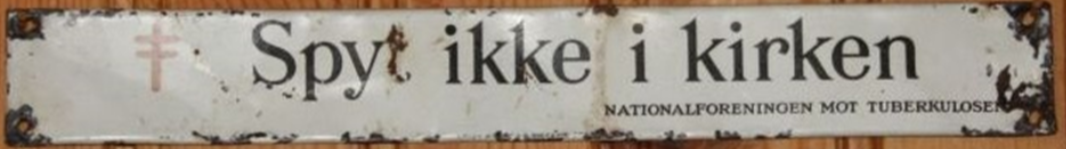 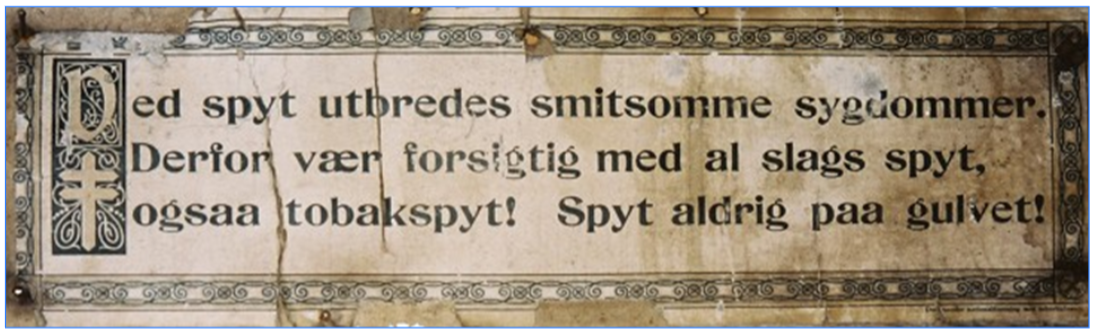 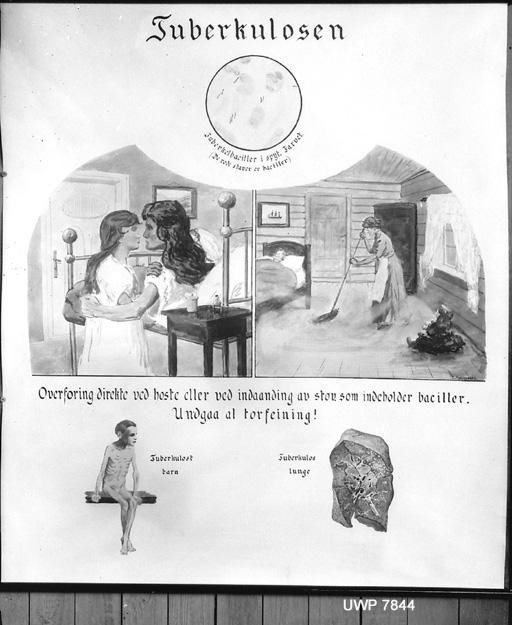 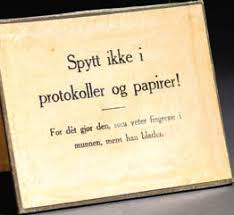 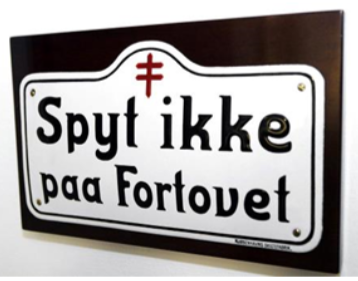 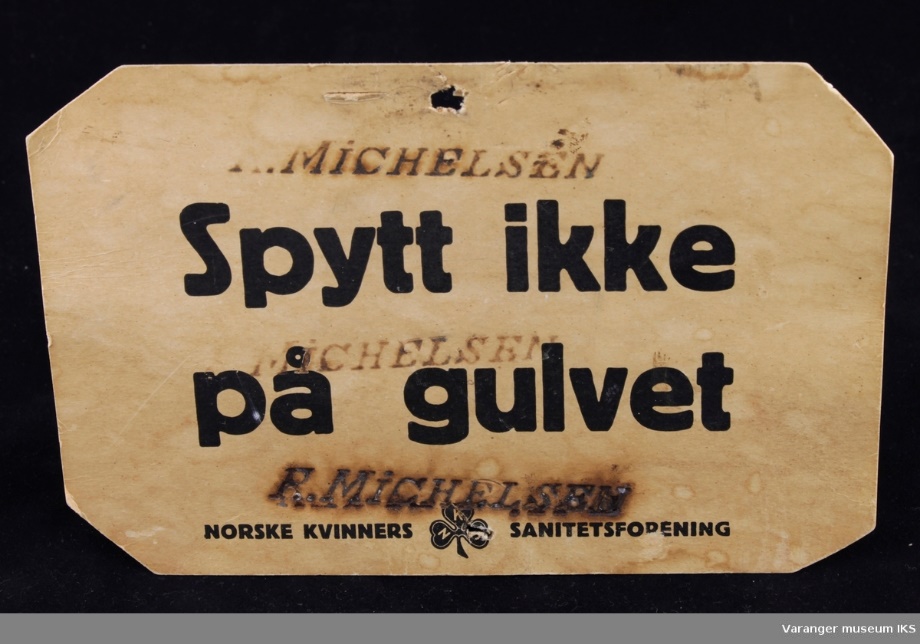 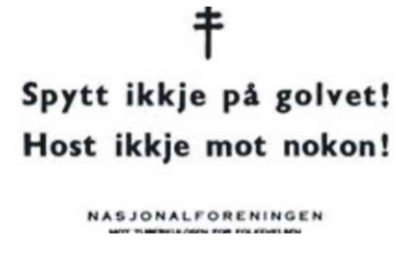 [Speaker Notes: Les mer om dødsårsaker her: https://www.ssb.no/a/publikasjoner/pdf/sa94/del-ii-1.pdf]
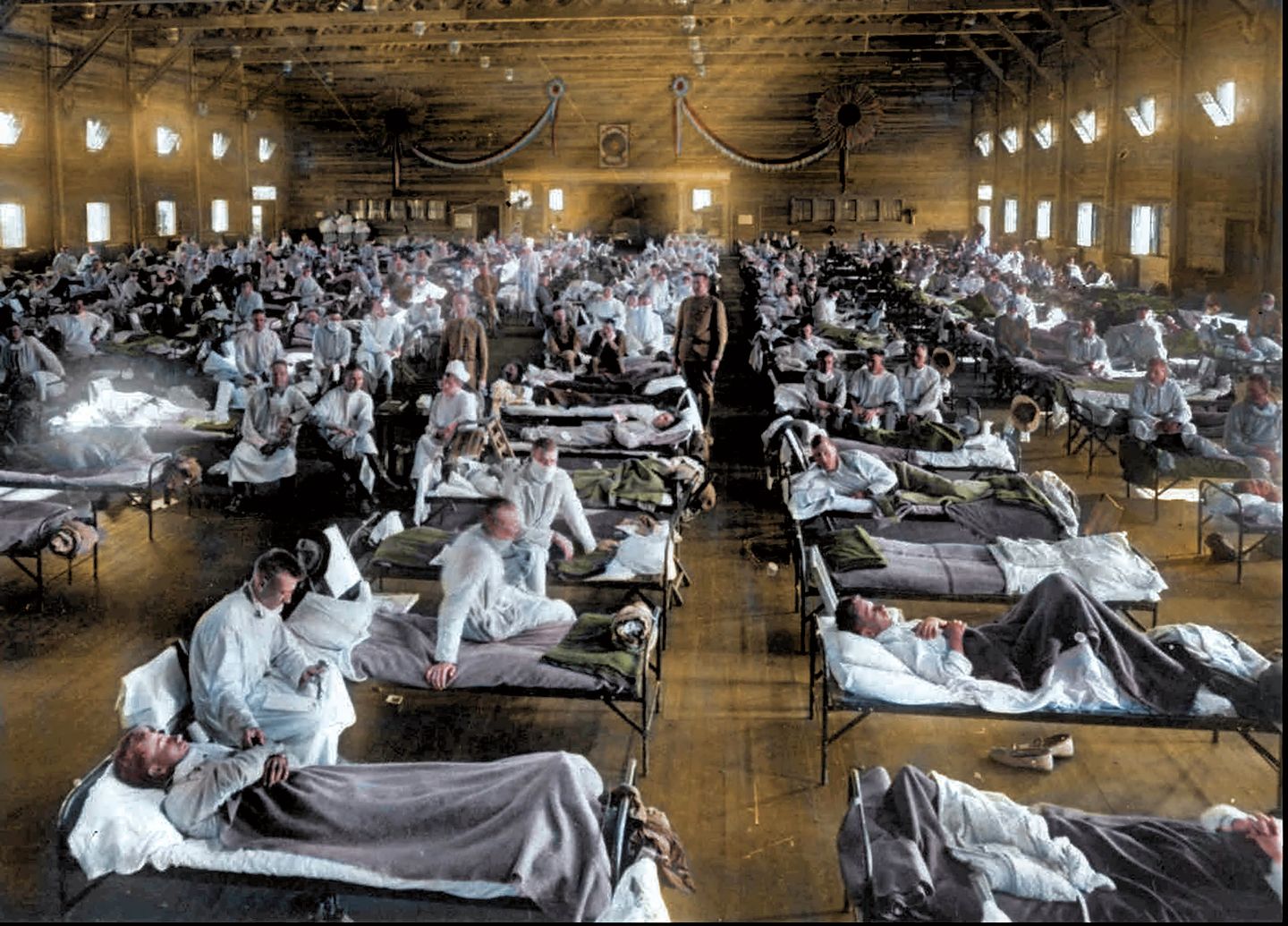 UNIVERSITY OF BERGEN
1918-1819
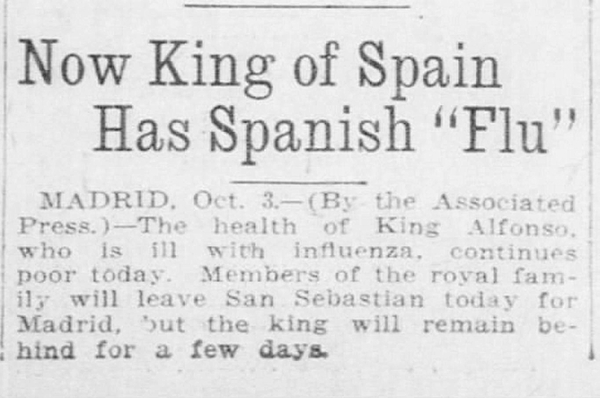 [Speaker Notes: Les mer om Spanskesyken her: https://www.uib.no/med/134361/%E2%80%93-spanskesyken-er-%C3%A5rsaken-til-korona-frykt]
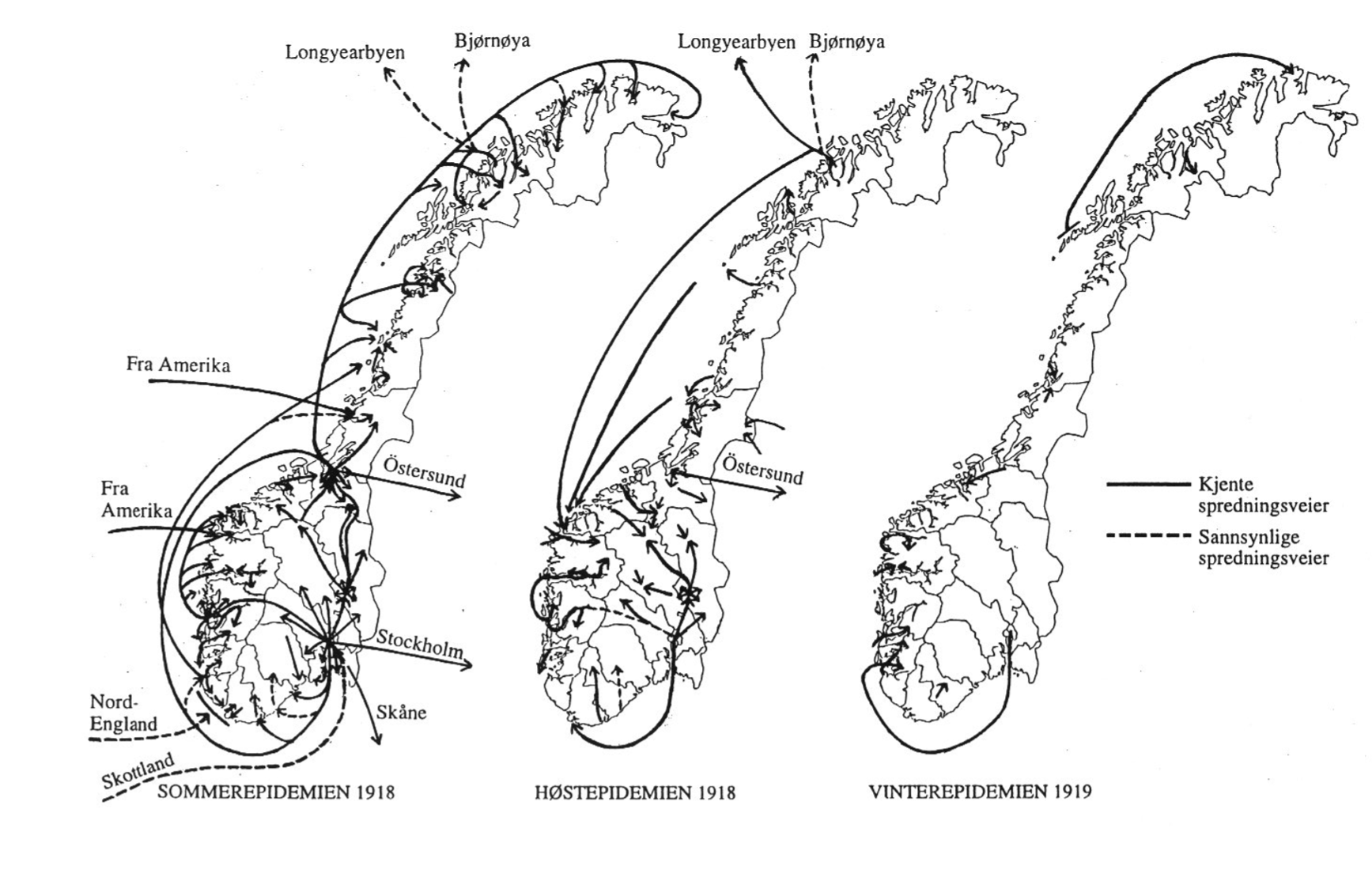 UNIVERSITY OF BERGEN
Mamelund, Svenn-Erik. «Diffusjon av influensa i Norge under spanskesyken 1918-19». Norsk Epidemiologi. Vol. 8, nr. 1. 1998: 50.
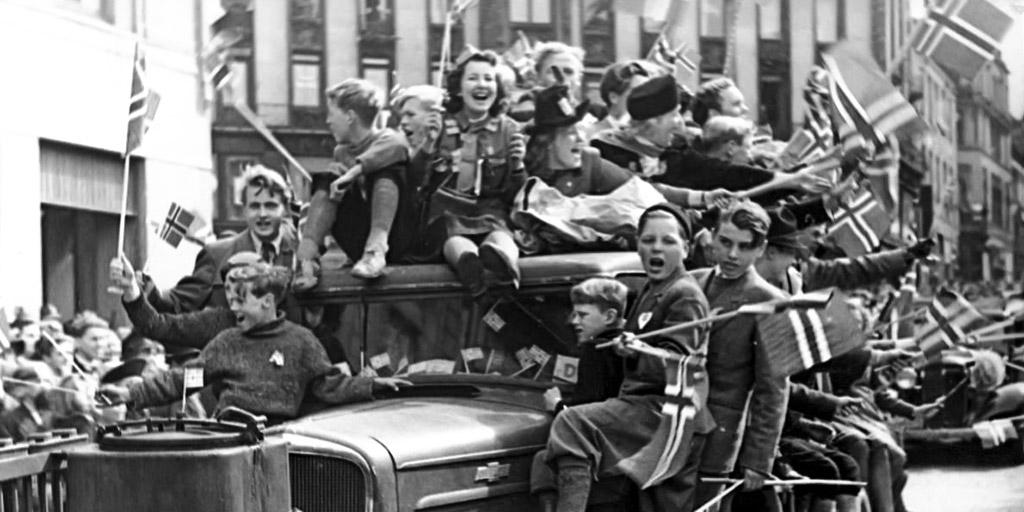 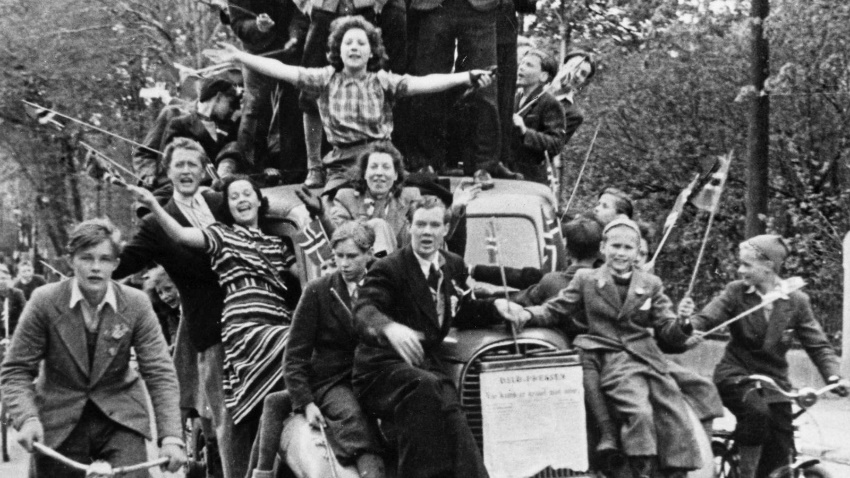 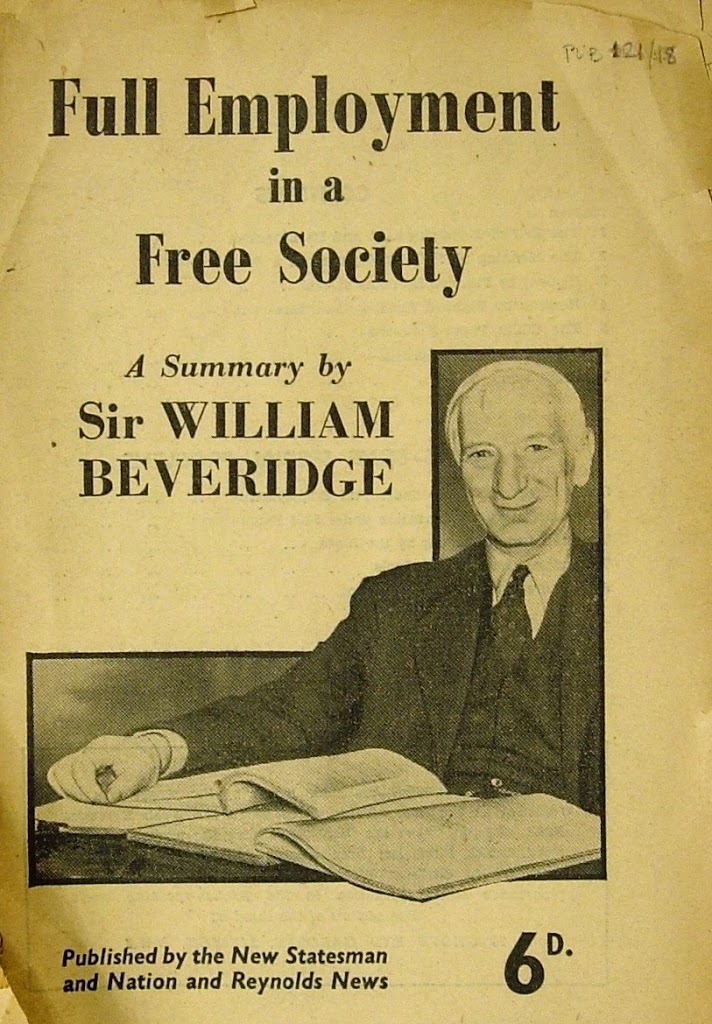 Beveridge-rapporten (1942)
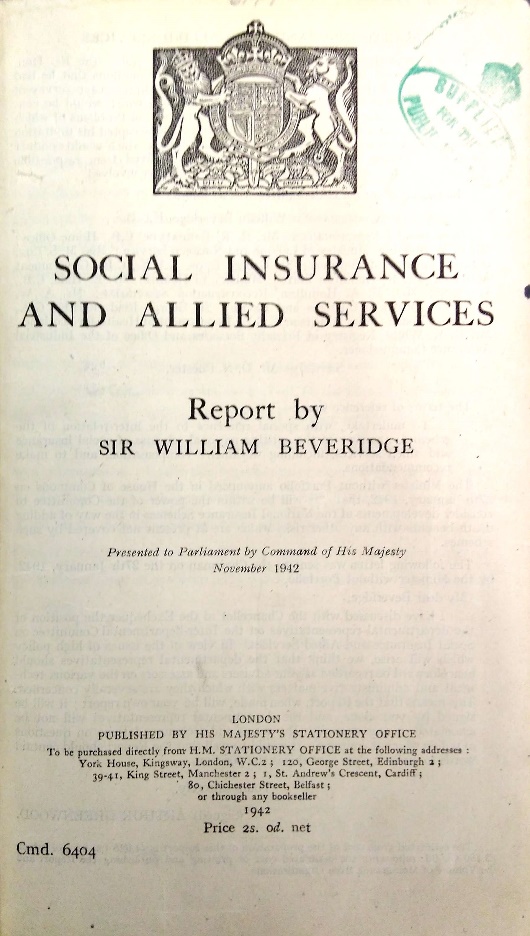 “No society can legitimately call itself civilized if a sick person is denied [healthcare] because of lack of means. Illness is not an indulgence for which people have to pay, nor an offense for which they should be penalized.”
Tre ideologier
Bismarck-modellen: Forsikringsordning for arbeidere
Medisinpoliti: Innesperring av smittebærere
Velferdsstaten: Helse er en rettighet
Veivalg i etterkrigstiden
USA: Behovsprøving (Medicare) og private forsikringsordninger. «Markedet bestemmer»

Europa (kontinentet): Forsikringsordninger knyttet til arbeidsinntekt. «Familien er førstelinje»

Skandinavia: Universelt skattefinansiert system som også skulle oppnå omfordeling. «Yt etter evne, motta etter behov»
UNIVERSITY OF BERGEN
New Public Management
Mål: Effektivitet og kvalitet
Mål- og resultatstyring, finansiering basert på resultat og aktivitet
Marked og konkurranse
Valgfrihet for pasientene
Mer byråkrati og papirarbeid
Mer fokus på pasientrettigheter
UNIVERSITY OF BERGEN
Fordeler og ulemper
Fordeler: God dokumentasjon muliggjør sammenlikning, statistikk, kontroll og rapportering. Mer fokus på pasientrettigheter, brukermedvirkning og valgfrihet

Ulemper: Juks («fløteskumming», «kreativ koding»), svingdørspasienter (?), byråkratisering/papirarbeid, økonomi > faglig ledelse, «urettferdige» utslag. Økte utgifter, økt helseulikhet. Beredskap nedprioritert?
HIV: Forekomst og dødelighet
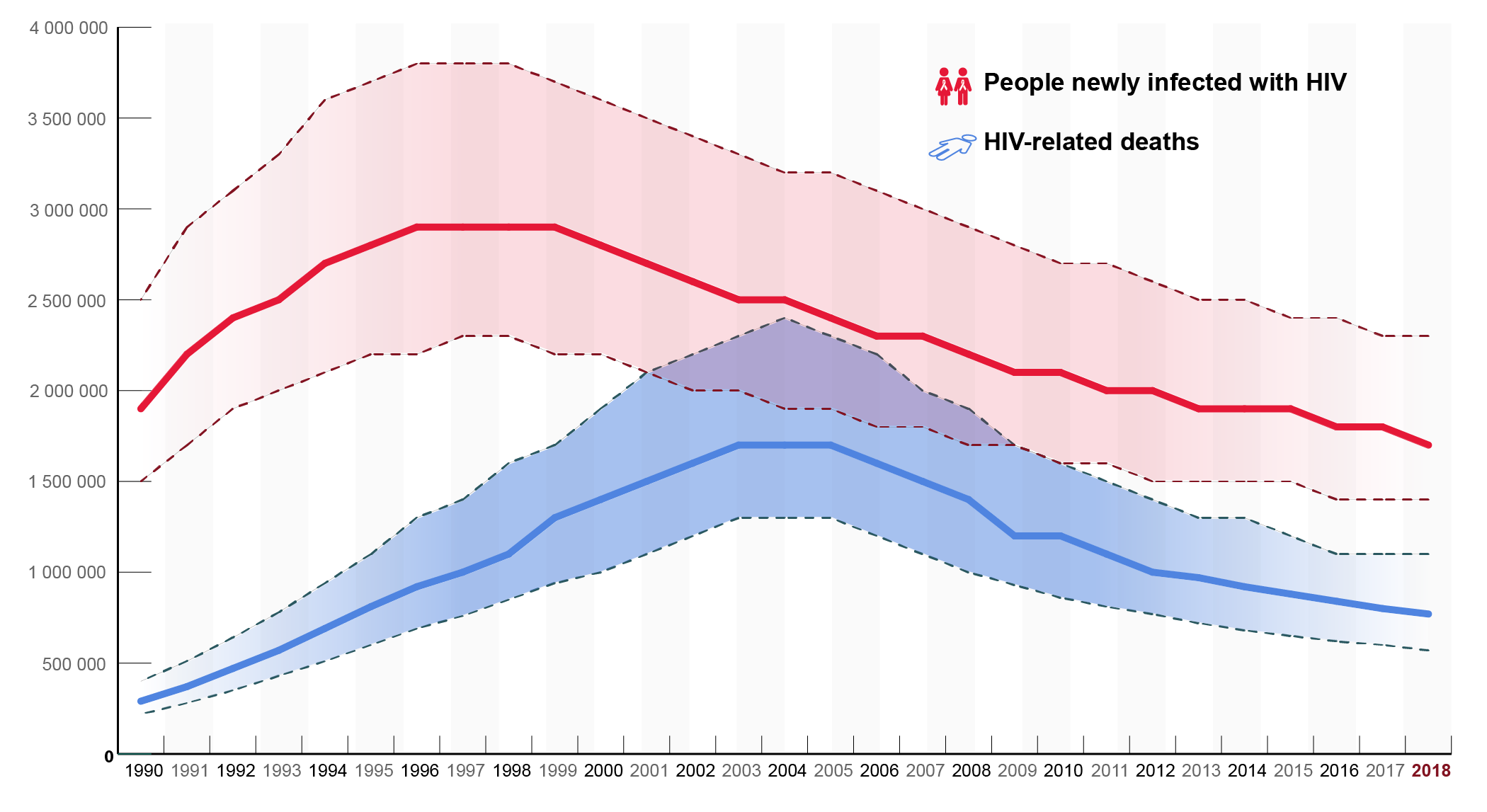 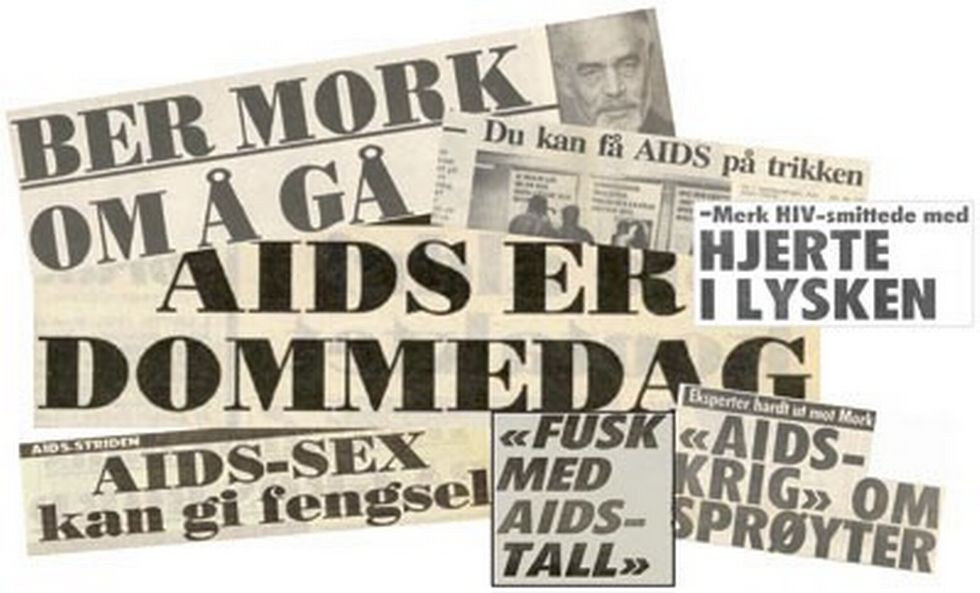 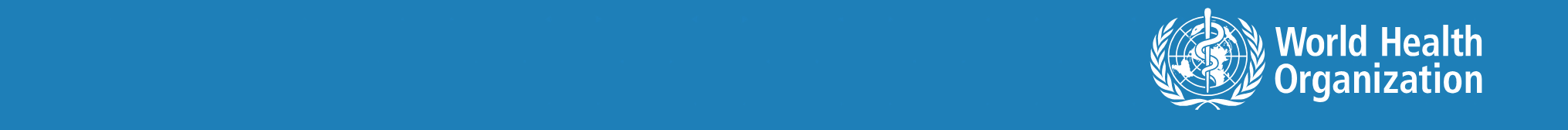 Kilde: UNAIDS/WHO. Anslag
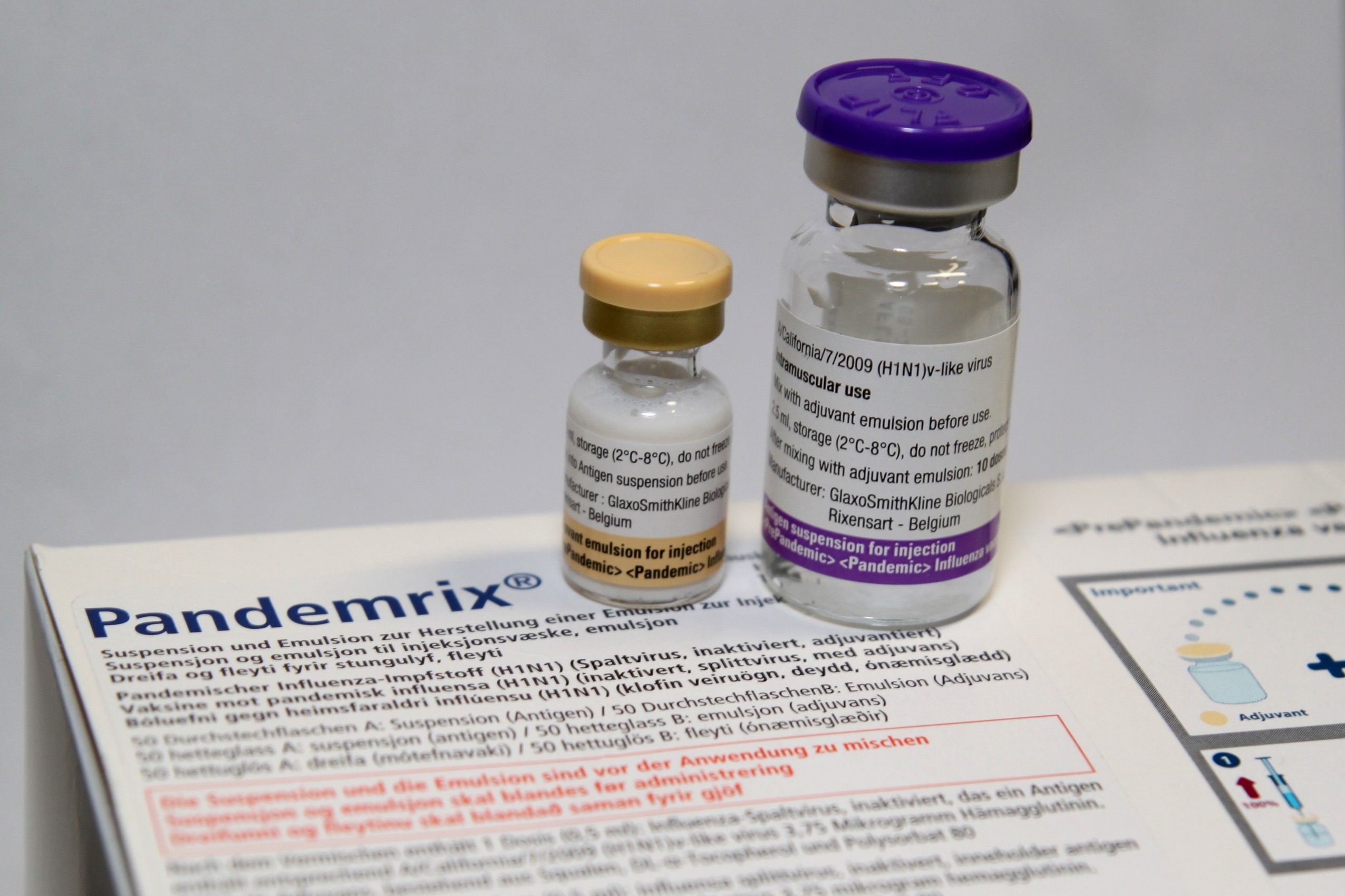 2009: Svineinfluensa og massevaksinasjon
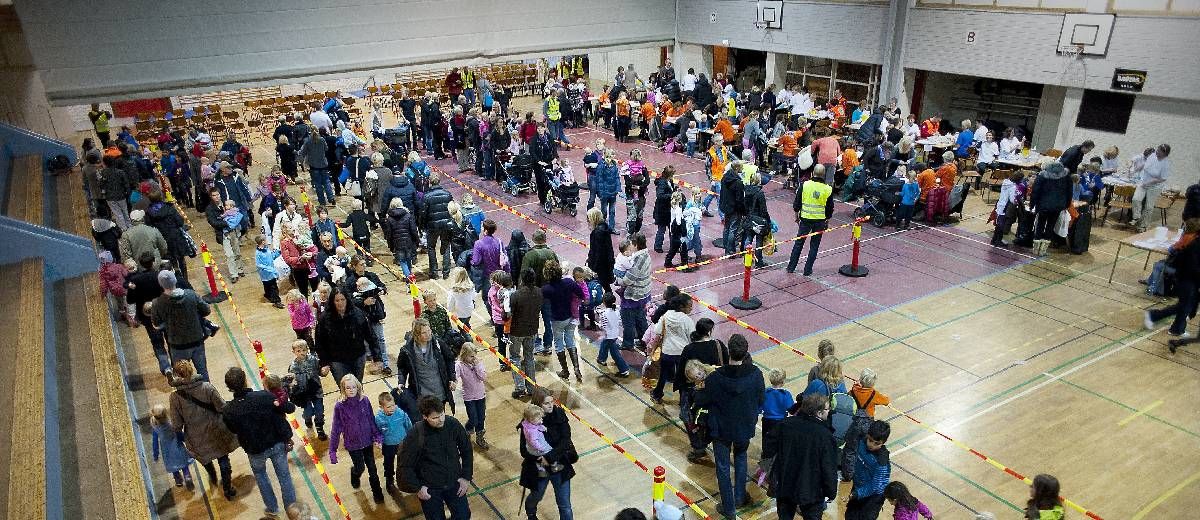 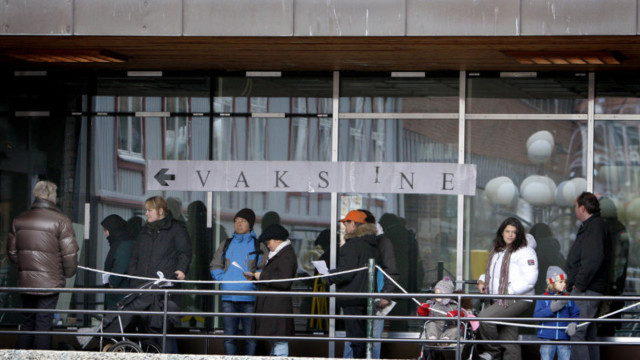 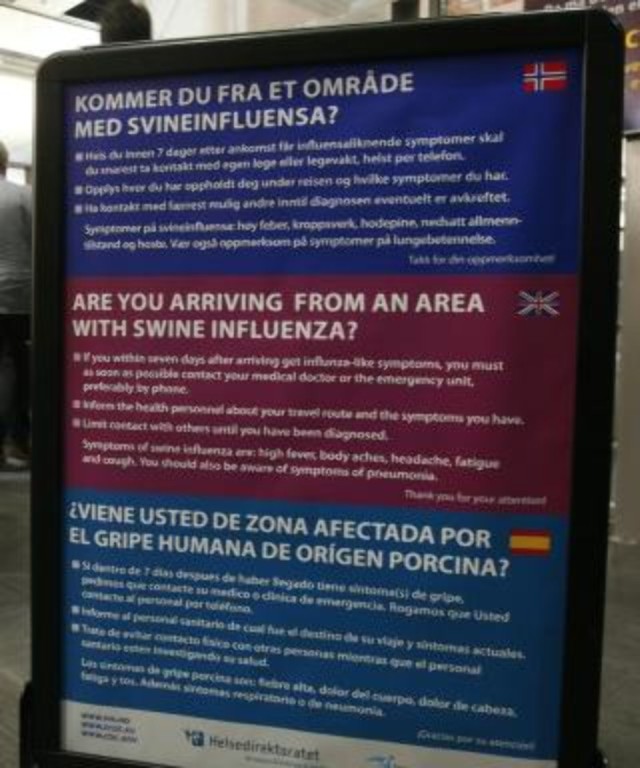 Lærdommer?
Epidemier kommer – og går
Vi lærer av epidemier
Epidemier kommer i bølger
Epidemier tar alltid tid
Tiltak som avverger en katastrofe oppleves alltid som en overreaksjon
Hvilken teknologi har reddet flest liv?
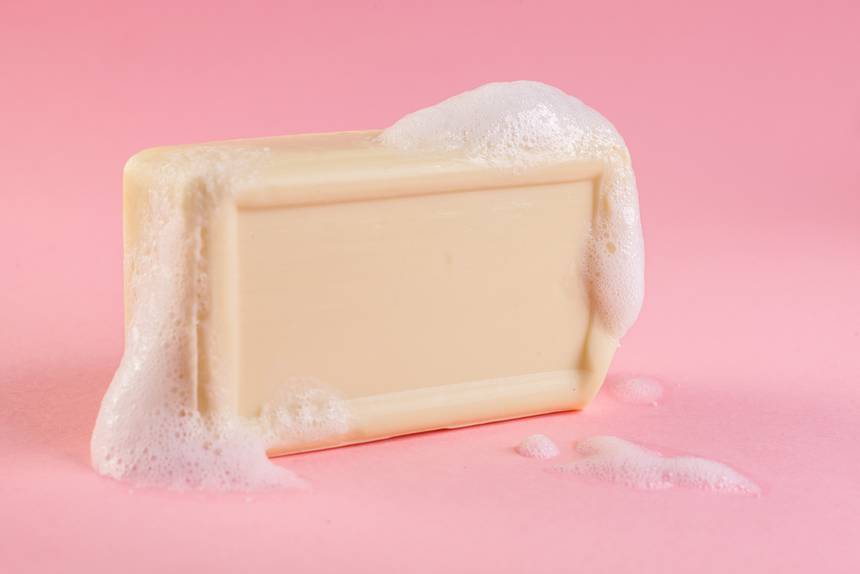 A)
C)
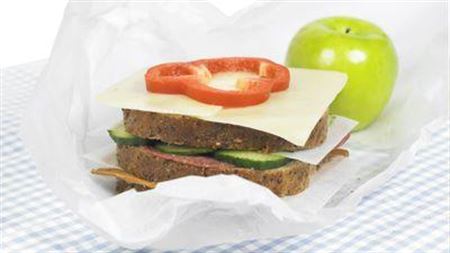 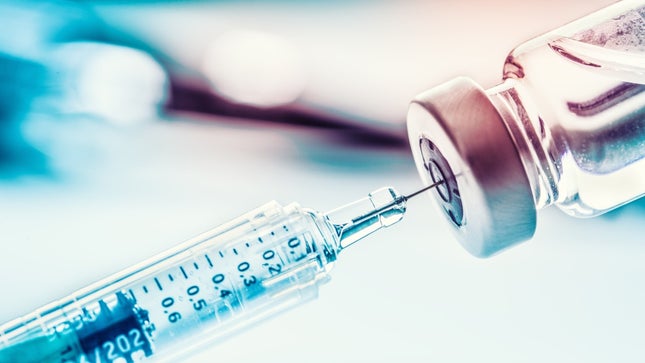 D)
B)
Takk for oppmerksomheten!
UNIVERSITY OF BERGEN
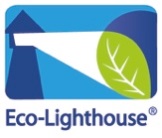 Nettressurser 1: Historisk statistikk
Befolkningsutviklingen (SSB): https://www.ssb.no/a/histstat/hist02.html.
Oversiktsside med historisk tallmateriale om den norske befolkningen (fra sykdom, levealder og giftemålsalder, til inn- og utvandring mm). Flere av statistikkene har også helt lokale tall. Lenker til artikler nederst. Kan egne seg for opplegg om tallforståelse, statistikk, opplegg der tall skal kobles til verden og samfunnet vi lever i, (sosial) historie mm.
Dødelighetsmønstre 1850-2004: https://www.ssb.no/a/publikasjoner/pdf/sa94/del-ii-1.pdf. Oversiktsartikkel for sykdom og dødsårsaker 1850-2004, nasjonal oversikt.
UNIVERSITY OF BERGEN
Nettressurser 2: Spanskesyken mm
https://www.ntnu.no/ojs/index.php/norepid/article/view/426/398 (epidemiologisk undersøkelse, med gode illustrasjoner av hvordan de tre smittebølgene nådde ulike deler av landet)
https://forskning.no/medisin-og-helse-partner-universitetet-i-bergen/derfor-frykter-vi-koronaviruset/1655698 (populærvitenskapelig sak om koblingen mellom spanskesyken og korona)
https://www.arkivverket.no/om-oss/vare-publikasjoner/arkivmagasinet (Arkivmagasinet. Nr. 2, 2010 dreier seg om smittevern, men det er flere andre temanumre som kan være nyttige for andre opplegg)
Nettressurser 3: Oppdatert folkehelse-info
Folkehelseinstituttets veiledere: https://www.fhi.no/sys/veiledere/
Folkehelseprofil: https://www.fhi.no/hn/folkehelse/folkehelseprofil/
Disse ressursene er mest aktuelle for de som vil lage dagsaktuelle opplegg knyttet til sykdom og forebygging
Nettressurser 4: Oppdatert statistikk
SSBs kommunefakta: https://www.ssb.no/kommunefakta/
SSB KOSTRA: https://www.ssb.no/offentlig-sektor/kostra

Disse ressursene egner seg for sammenlikninger i samfunnsfag mm.
UNIVERSITY OF BERGEN
Nettressurser 5: Globale korona-tall
https://coronavirus.jhu.edu/ (John Hopkins’ oppdaterte oversikt over covid-19)
https://www.who.int/emergencies/diseases/novel-coronavirus-2019 (WHO sin oversiktsside over koronapandemien)
Nettressurser 6: Lesestoff mm
https://tidsskriftet.no/medisinsk-historie – Medisinsk historie fra Tidsskriftet for den norske legeforening
https://www.michaeljournal.no/i/ - Tidsskriftet Michael, medisin og medisinhistorie fra Det norske medicinske Selskab
http://helseogmedisinhistorie.no/ - Norske medisinhistoriske museer (under oppbygging)
UNIVERSITY OF BERGEN
Nettressurser 7: Billeddatabaser
https://images.google.com/ - Google sitt billedsøk
http://www.dataporten.net/bildearkiver/ - Oversikt over norske og utenlandske databaser over historiske bilder
http://marcus.uib.no/ - Historiske bilder fra UiB
UNIVERSITY OF BERGEN